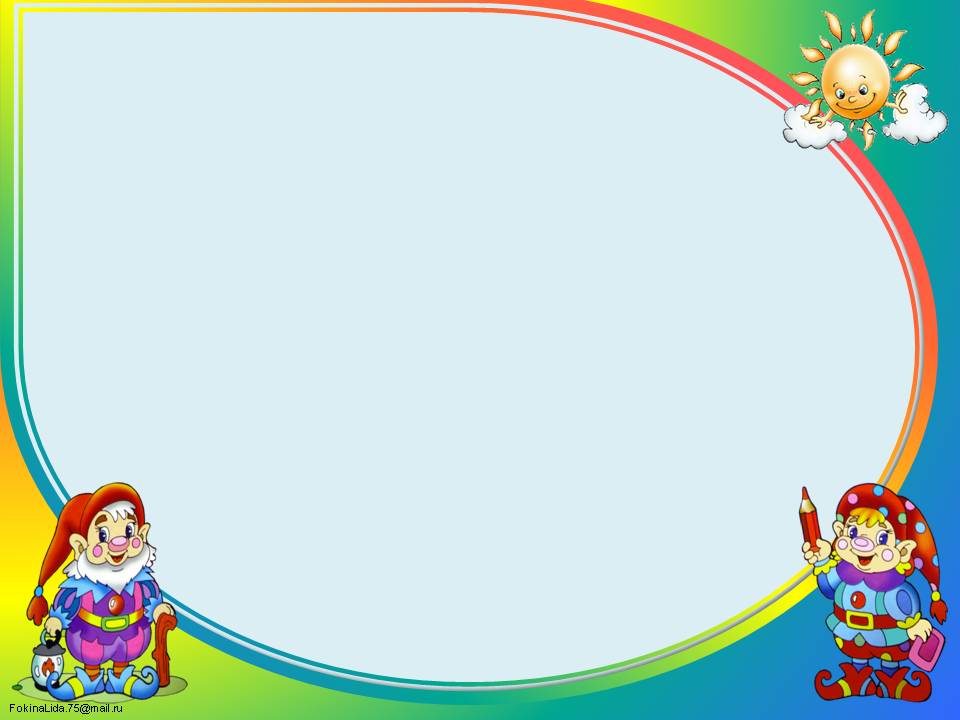 Муниципальное бюджетное дошкольное образовательное учреждение
 детский сад « Березка » г. Ардатов
Педагогический проект
« Говорящие пальчики »
I младшая группа


                                 Руководитель проекта: воспитатель 
                                                                             Государева Р.В.
мМуниципальнон ддрит
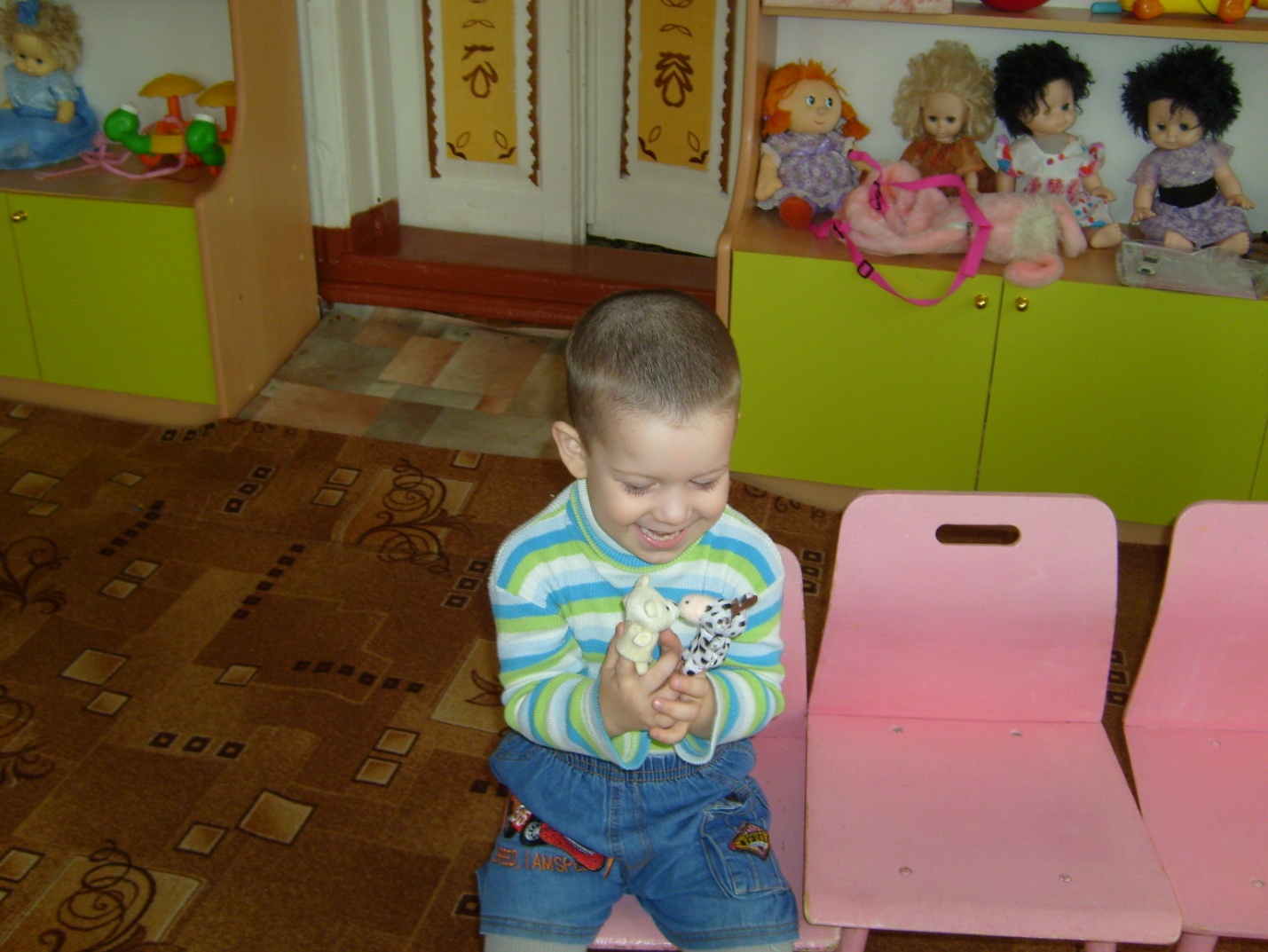 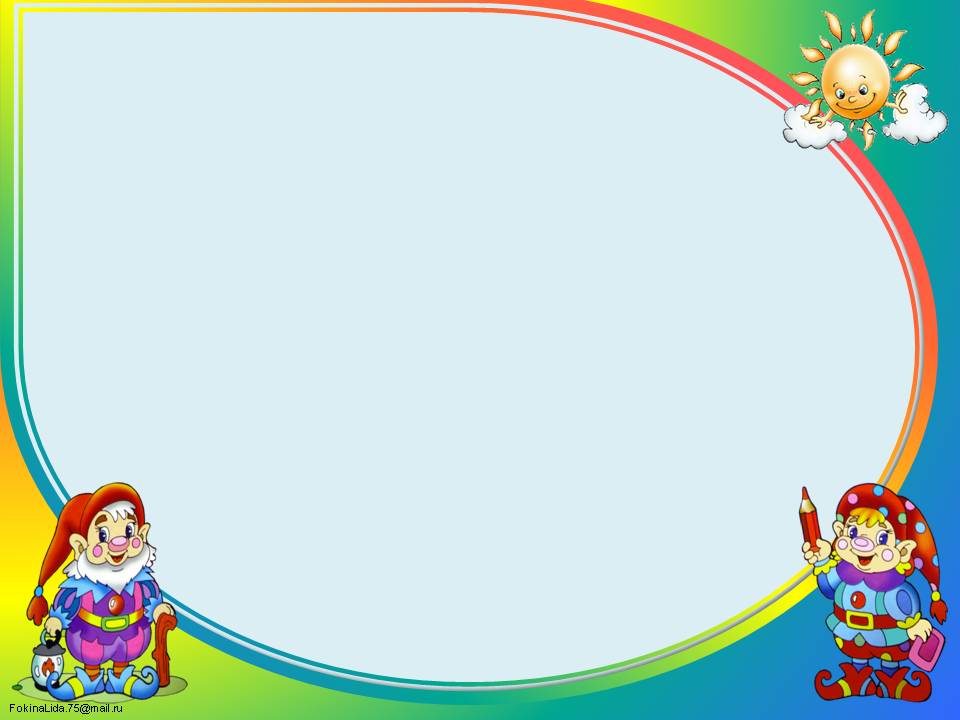 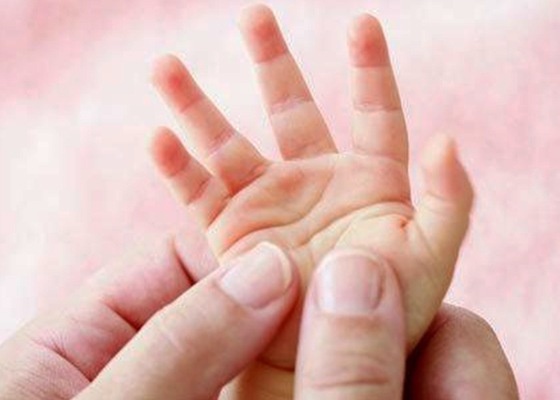 Актуальность проекта:
« Ум ребенка находится
 на кончиках его пальцев.»

В.А.Сухомлинский
« Рука –это инструмент всех инструментов».

Аристотель.
« Рука –это своего рода внешний мозг».

И.Кант.
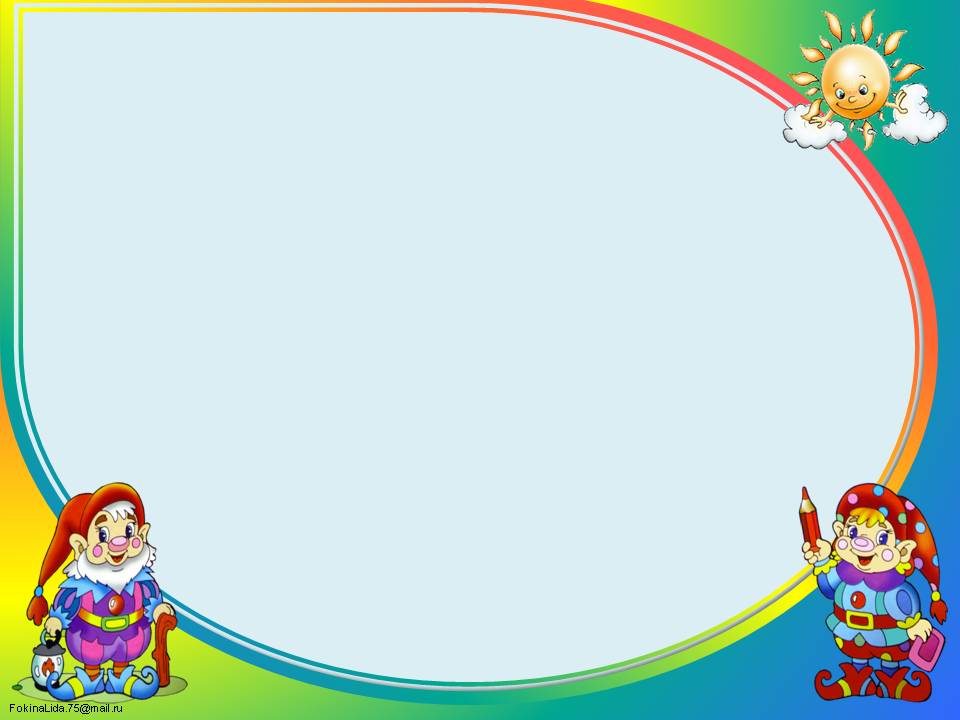 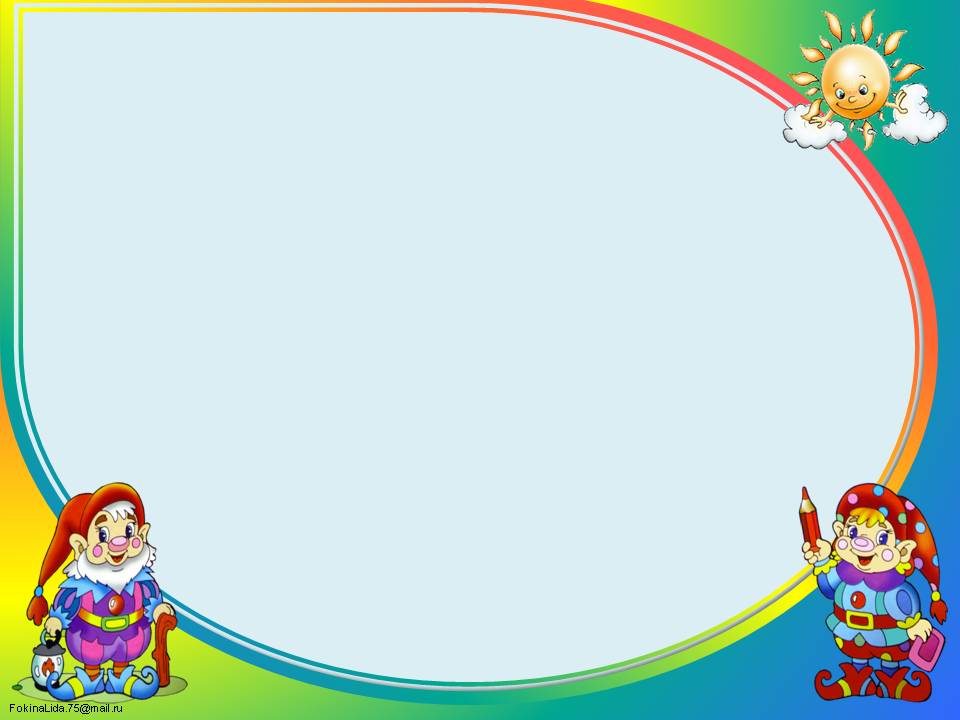 Проблема:
Низкий уровень развития речи.

низкий уровень развития общей и мелкой моторики у детей младшего дошкольного возраста;

необходимость организации целенаправленной систематической  работы по развитию мелкой моторики у малышей через  разнообразные методы и приёмы.
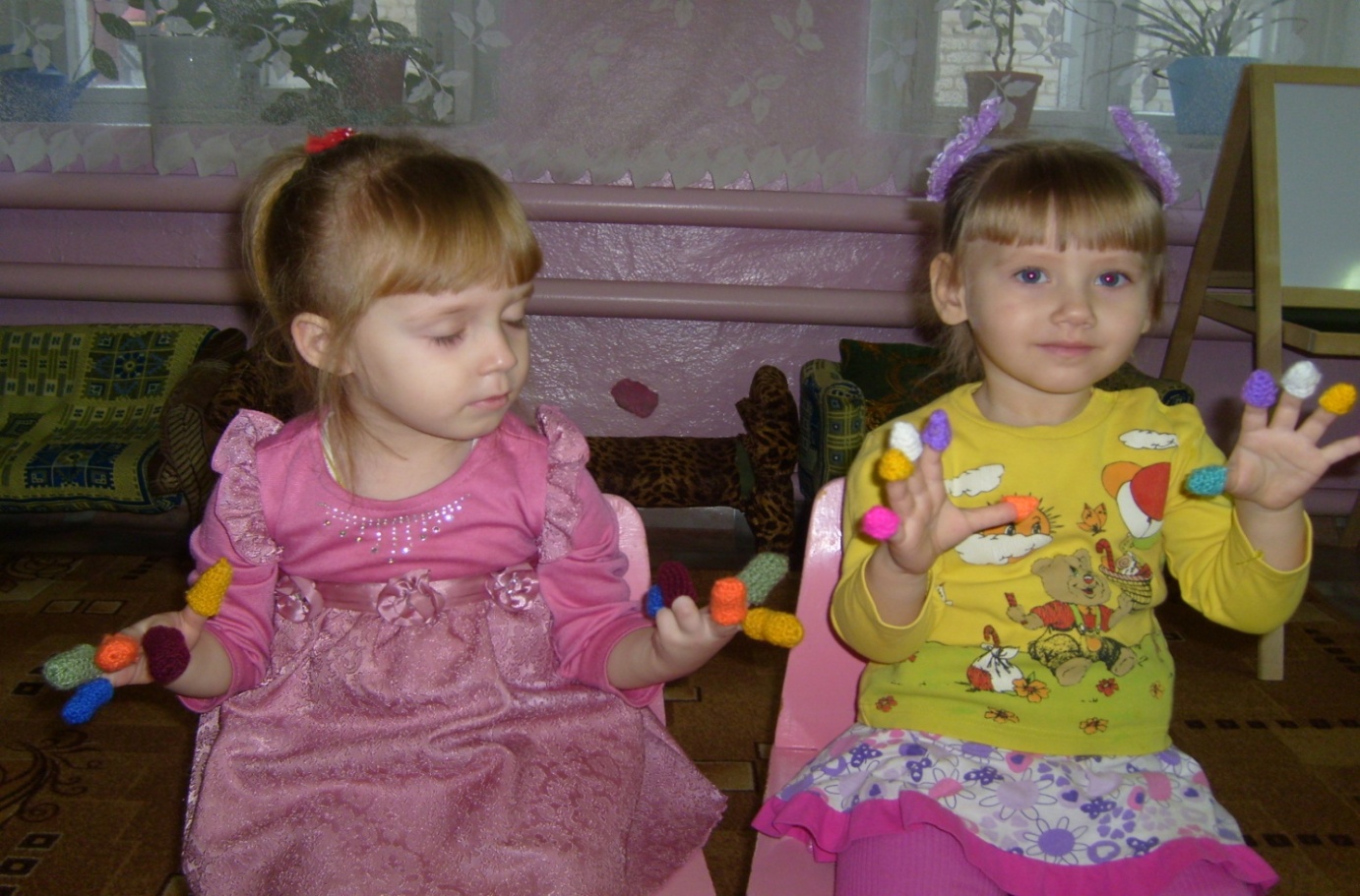 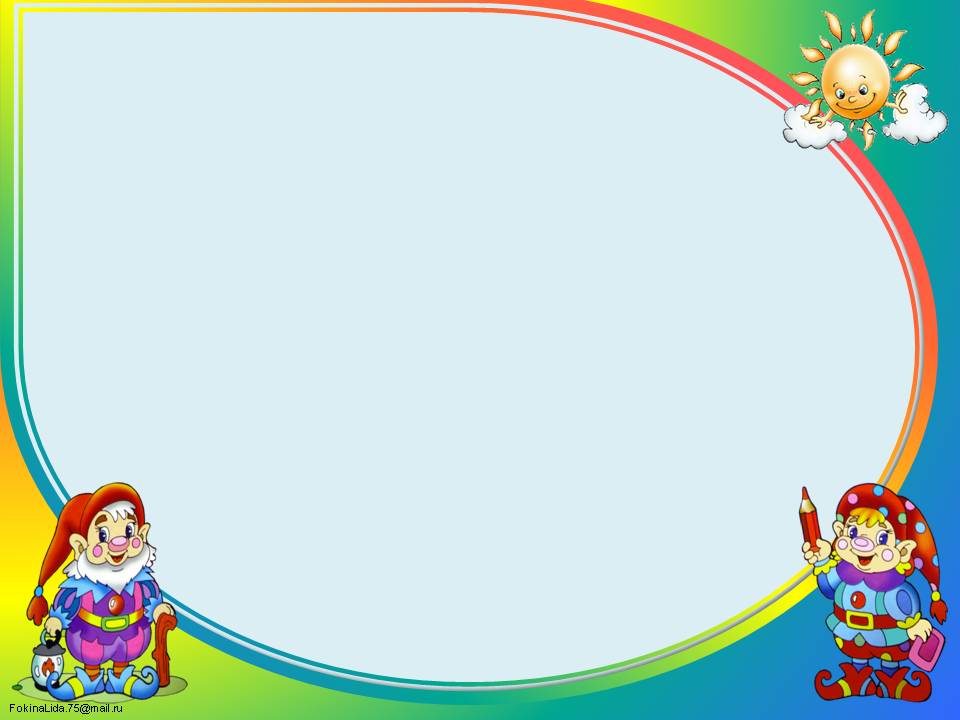 Паспорт проекта:
Тип проекта:
познавательно – исследовательский, игровой

Участники проекта:
воспитанники и родители воспитанников
 I младшей группы, воспитатель

По продолжительности:
долгосрочный (октябрь-май)
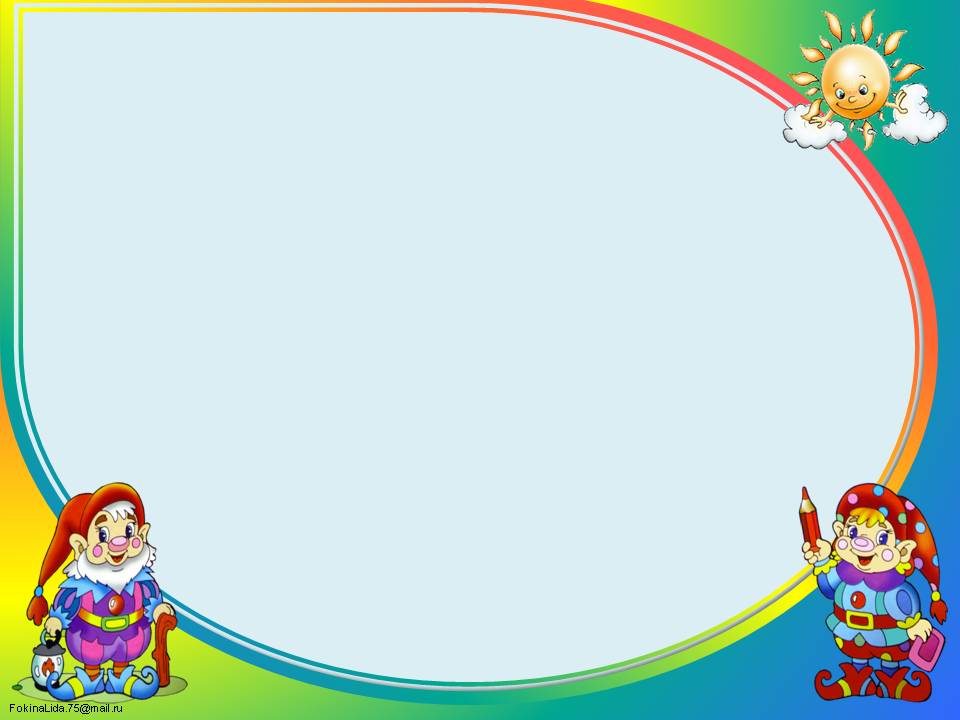 Цель:Повысить уровень развития мелкой моторики  у детей   младшего дошкольного возраста в разных видах детской деятельности.
Задачи:
 Обучающие: 
формирование произвольных координированных движений пальцев рук, глаза, гибкости рук, ритмичности развитие осязательного восприятия (тактильной, кожной чувствительности пальцев рук) 
формирование практических умений и навыков;
Развивающие:
развитие мелкой моторики пальцев, кистей рук;
развитие познавательных психических процессов: произвольное внимание, логическое мышление, зрительное и слуховое восприятие, память;
развитие речи детей.
Воспитательные:
воспитывать и развивать художественный вкус;
воспитывать усидчивость, аккуратность, умение работать в коллективе и индивидуально.
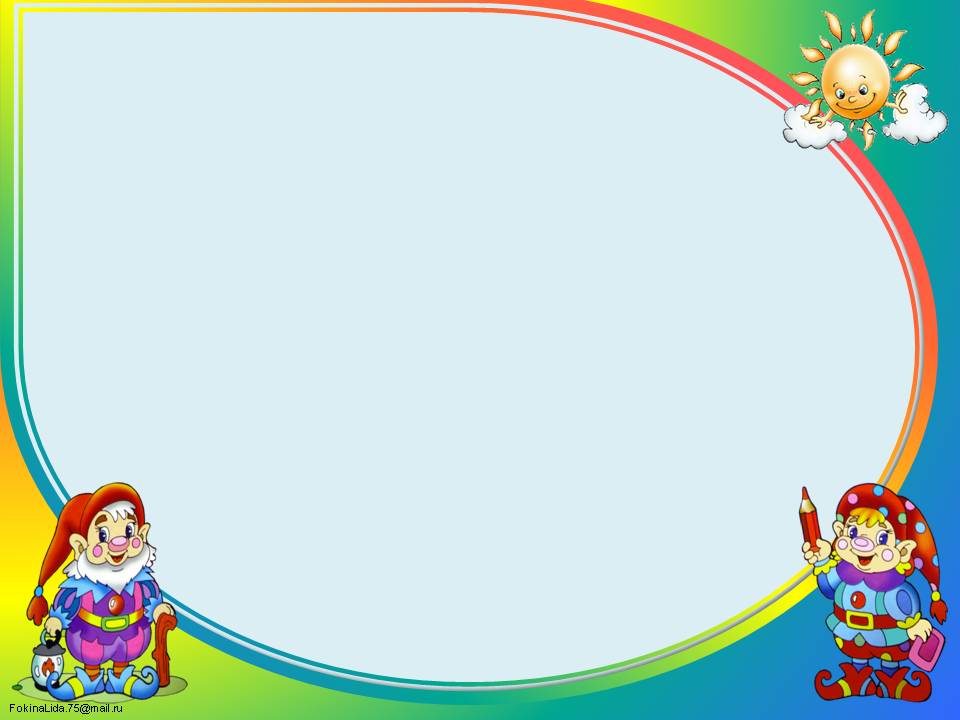 Принципы:

- Принцип системности (от простого к сложному, от частного к общему);
- принцип насыщенной предметно-игровой среды по сенсорному воспитанию малышей;
- принцип взаимосвязи сенсорного, умственного и физического развития;
- принцип интеграции воспитательных, образовательных и развивающих задач;
- принцип обеспечения активной познавательно-сенсорной практики.
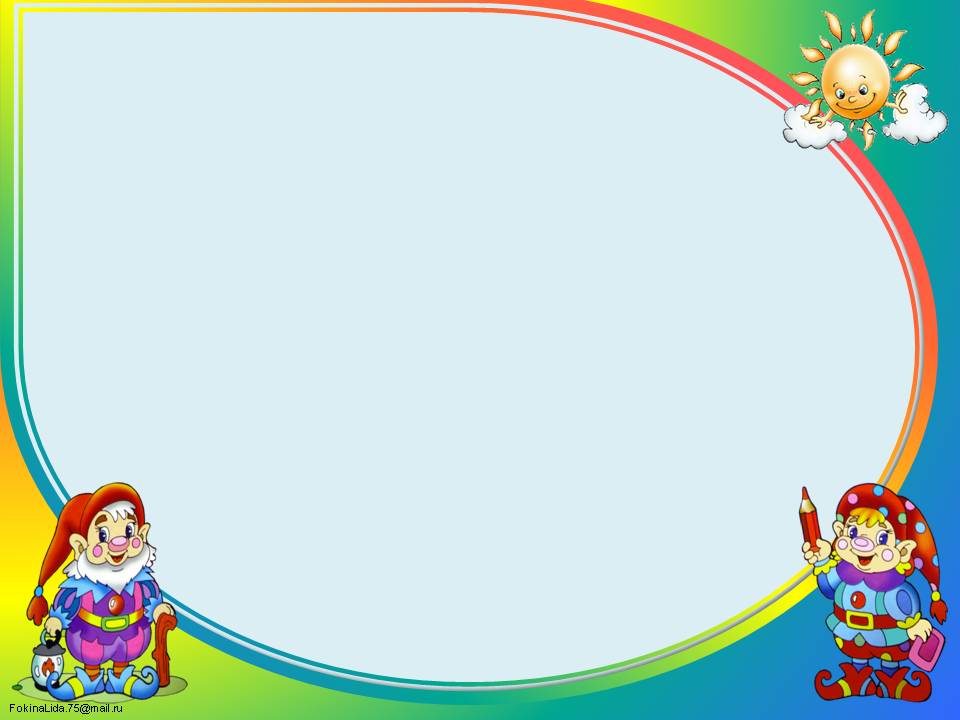 Ожидаемый результат
- к концу года у детей пальчики станут более ловкими, кисти рук – подвижными, гибкими, исчезнет скованность движений;-повысится интерес детей к пальчиковым играм, дети начнут овладевать сложными упражнениями;-дети овладеют двигательными умениями, навыками, совершенствуется деятельность артикуляционных органов: губ, языка, нижней челюсти и т. д.; -станут больше говорить со взрослыми, общаться со сверстниками.
 

 группе;
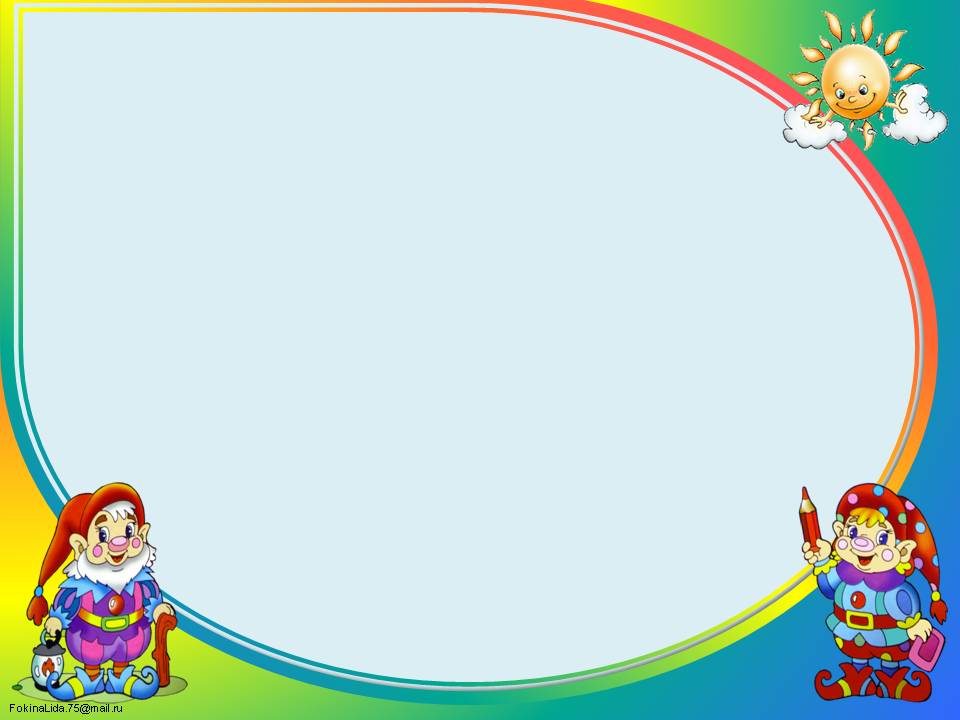 Этапы работы над проектом:
Подготовительный
( проектирование)
Практический
( реализация)
Заключительный
( итоговый)
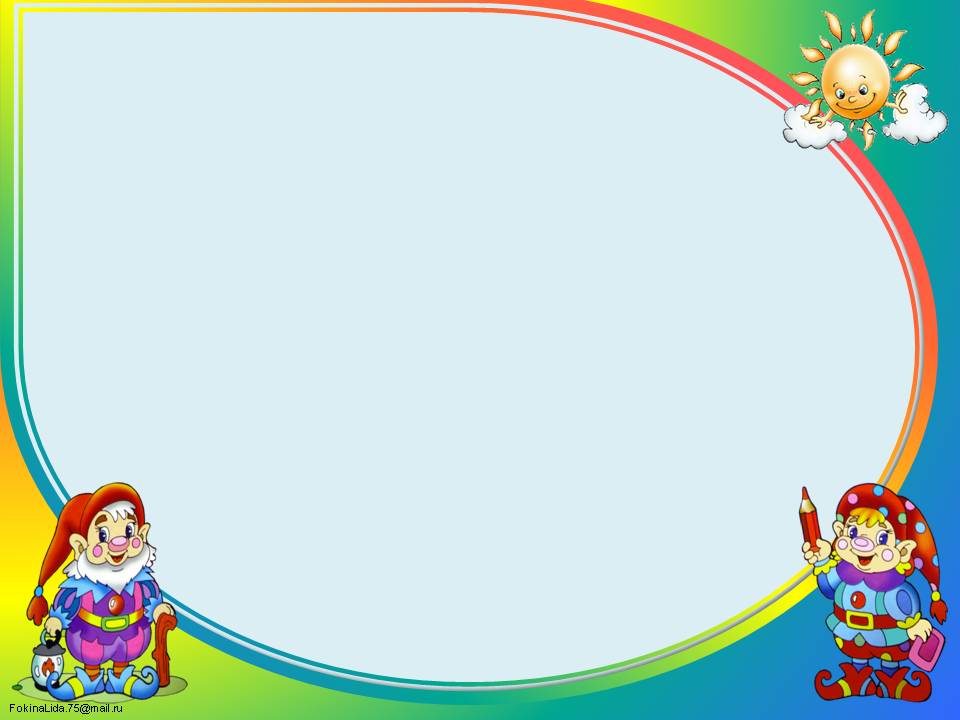 Первый этап - подготовительный
постановка мотивации, цели, задач по организации проекта  
 разработать картотеку пальчиковых игр;
 разработать перспективный план для работы по развитию мелкой моторики рук детей;
 изучить художественную, методическую  литературу по данной теме;
 подготовить  игровой  и дидактический материал для детей;
создать необходимые условия развивающей  среды в группе по теме.
Привлечь родителей к помощи по данной проблеме.
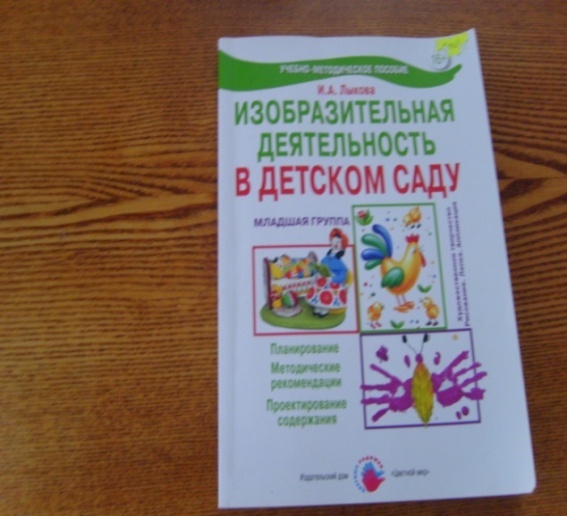 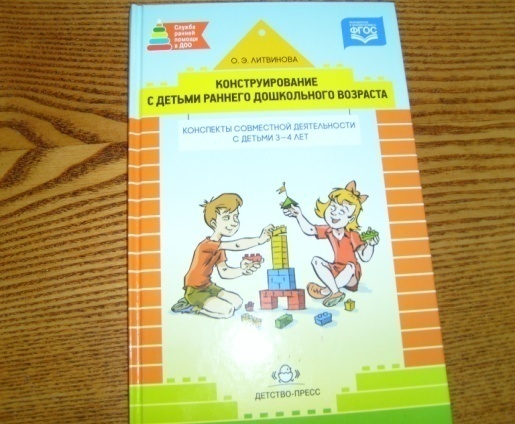 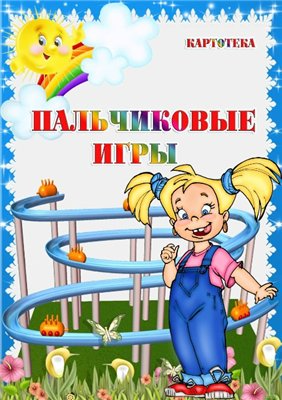 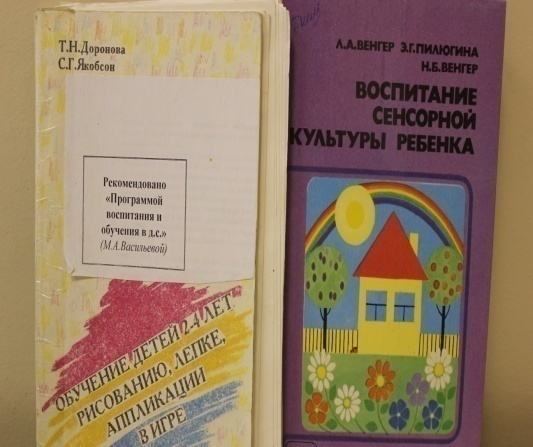 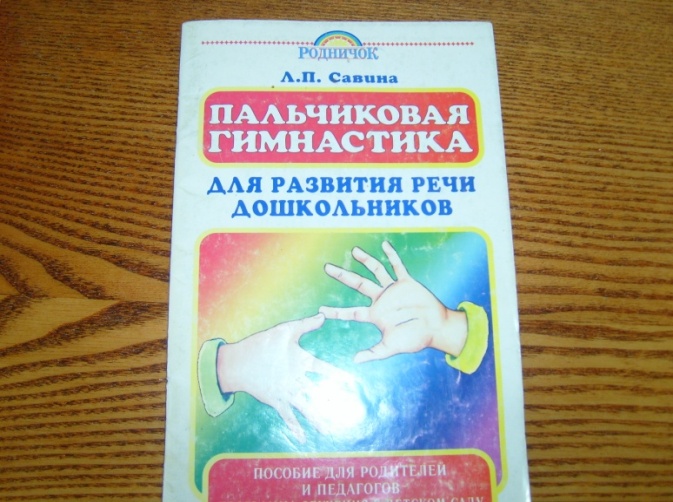 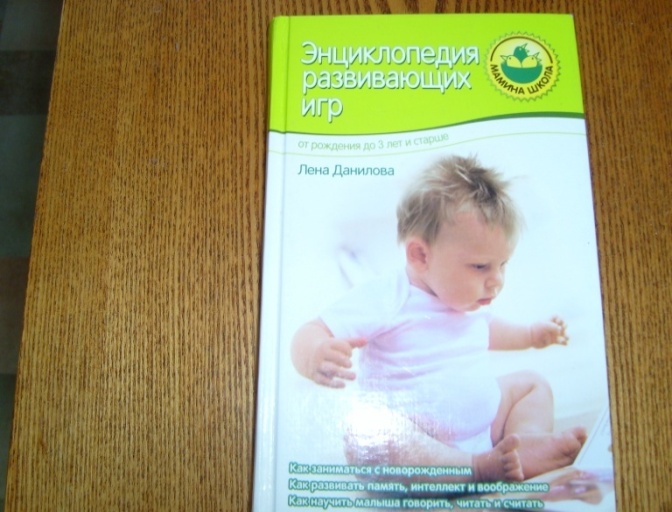 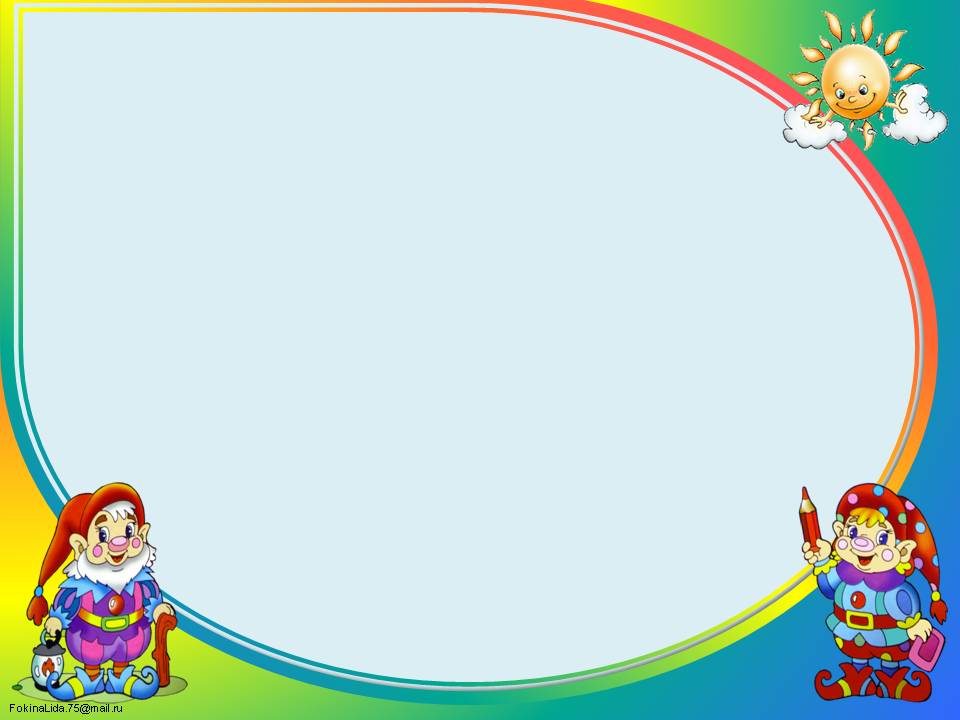 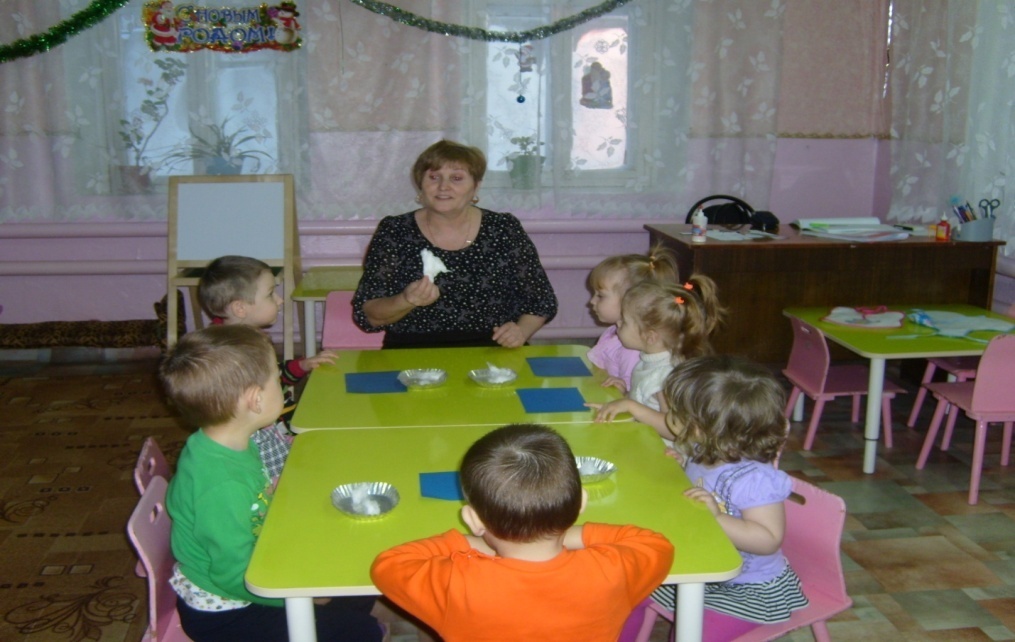 Второй этап - Практический
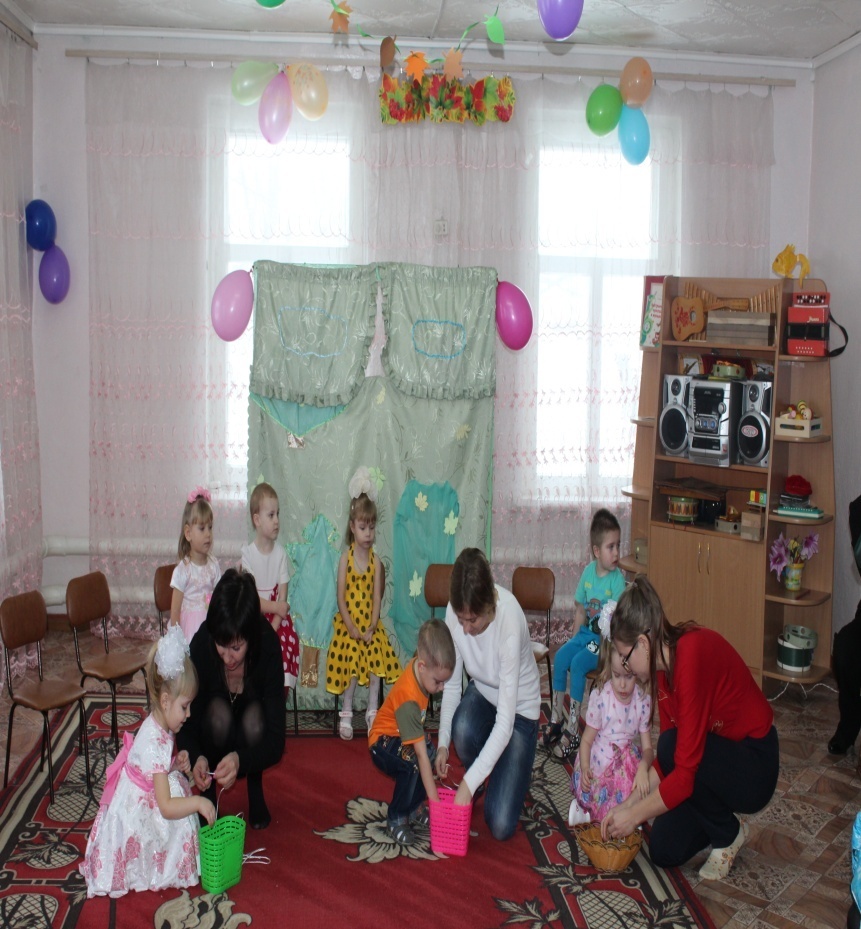 Непосредственно образовательная деятельность
Взаимодействие с семьями
Образовательная деятельность
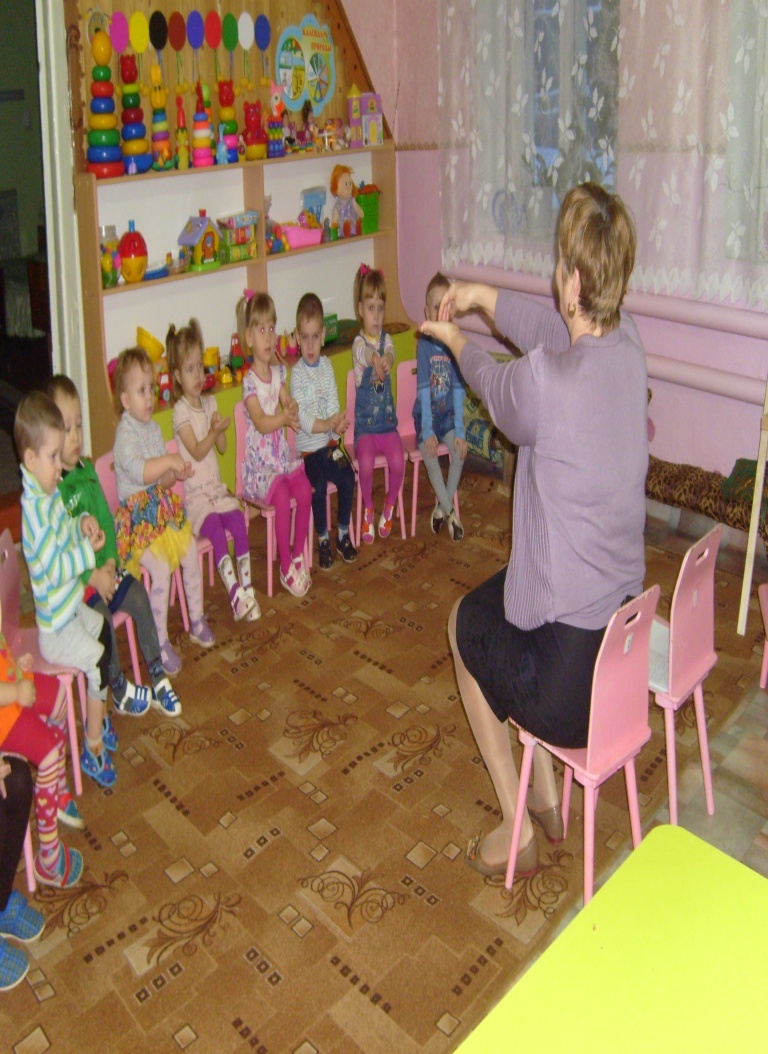 Образовательная деятельность в режиме дня
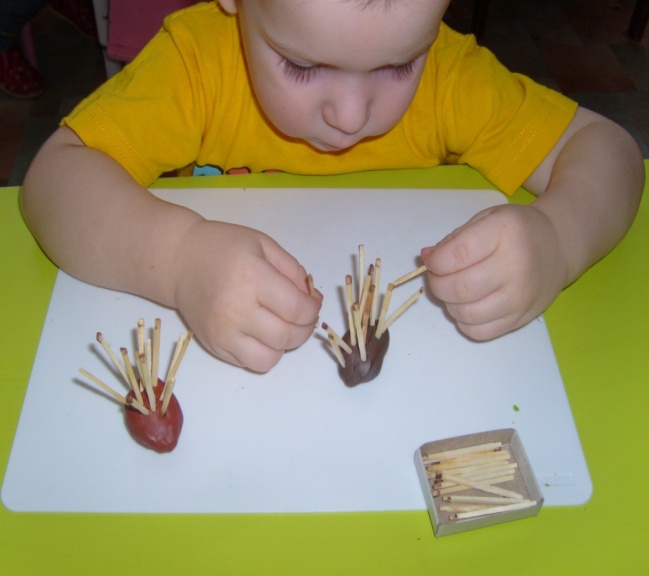 Самостоятельная деятельность детей
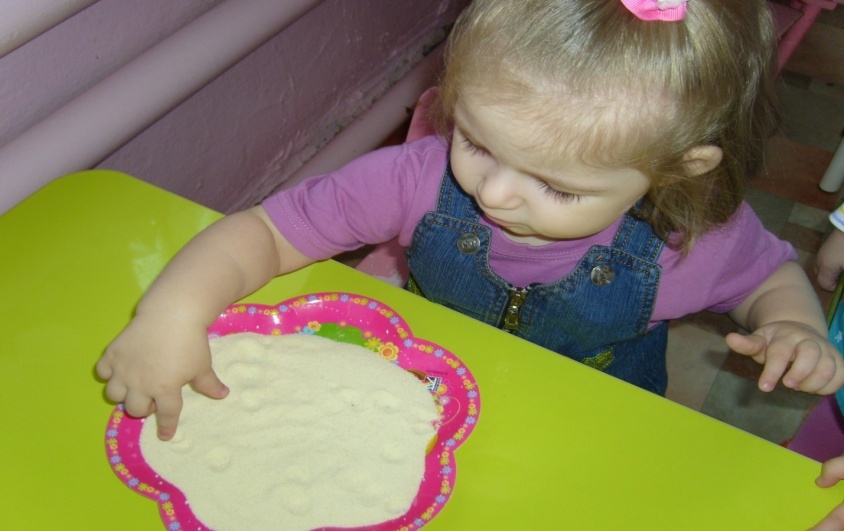 Образовательная деятельность 
в процессе организации различных видов деятельности детей
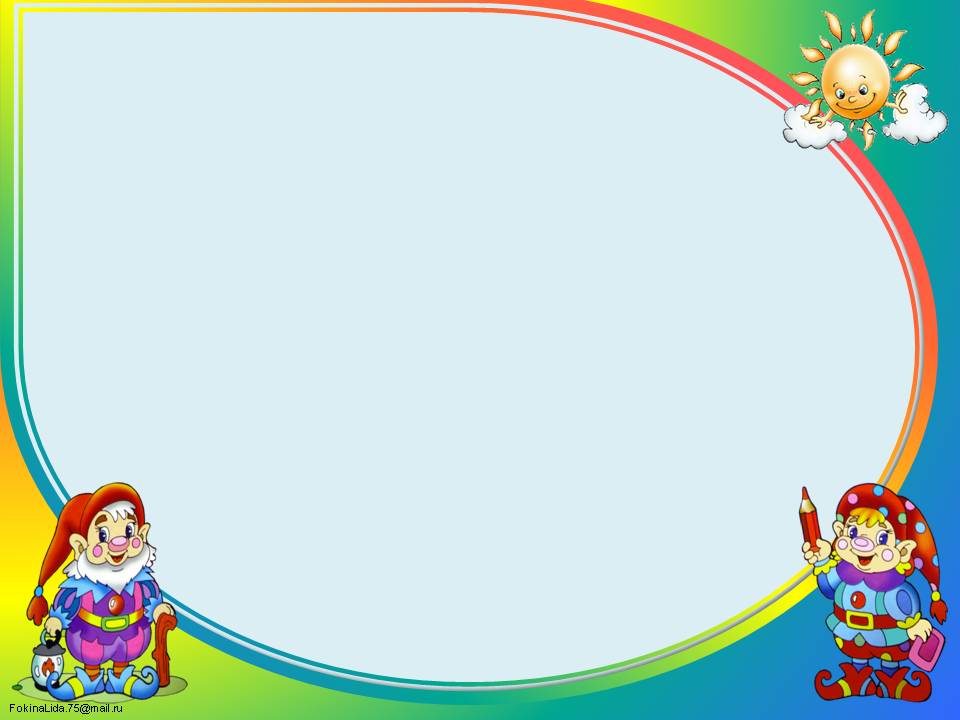 Предметно- развивающая среда
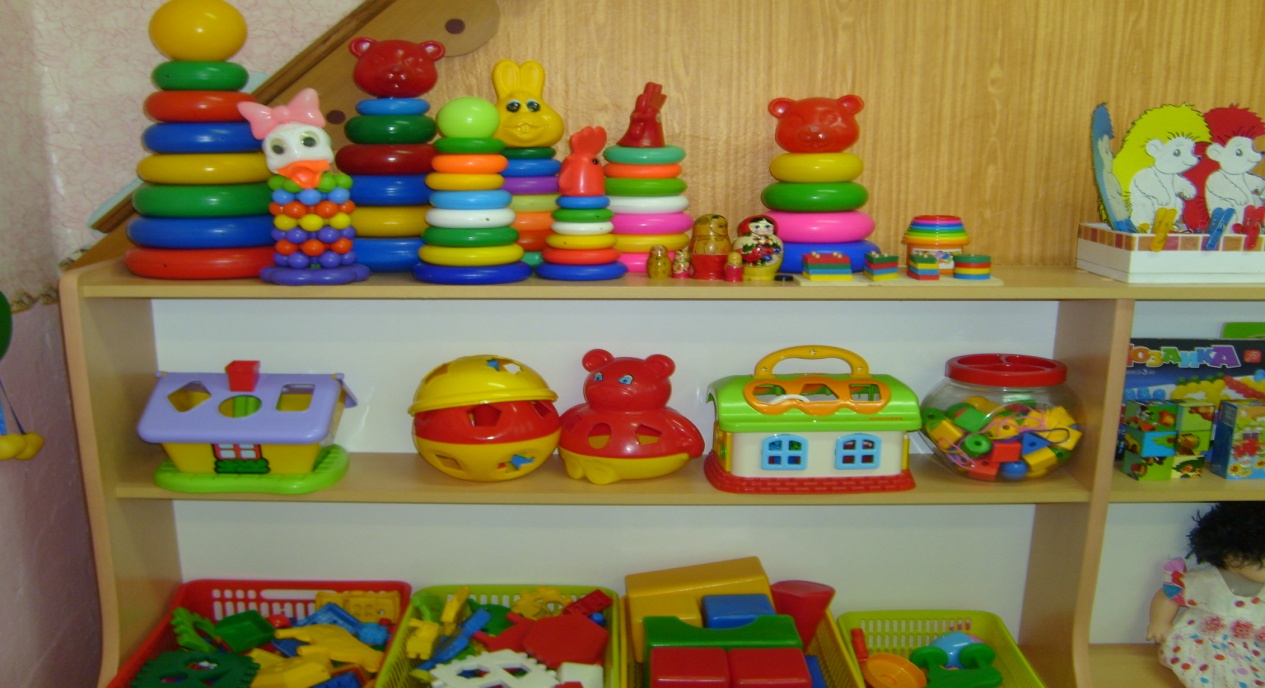 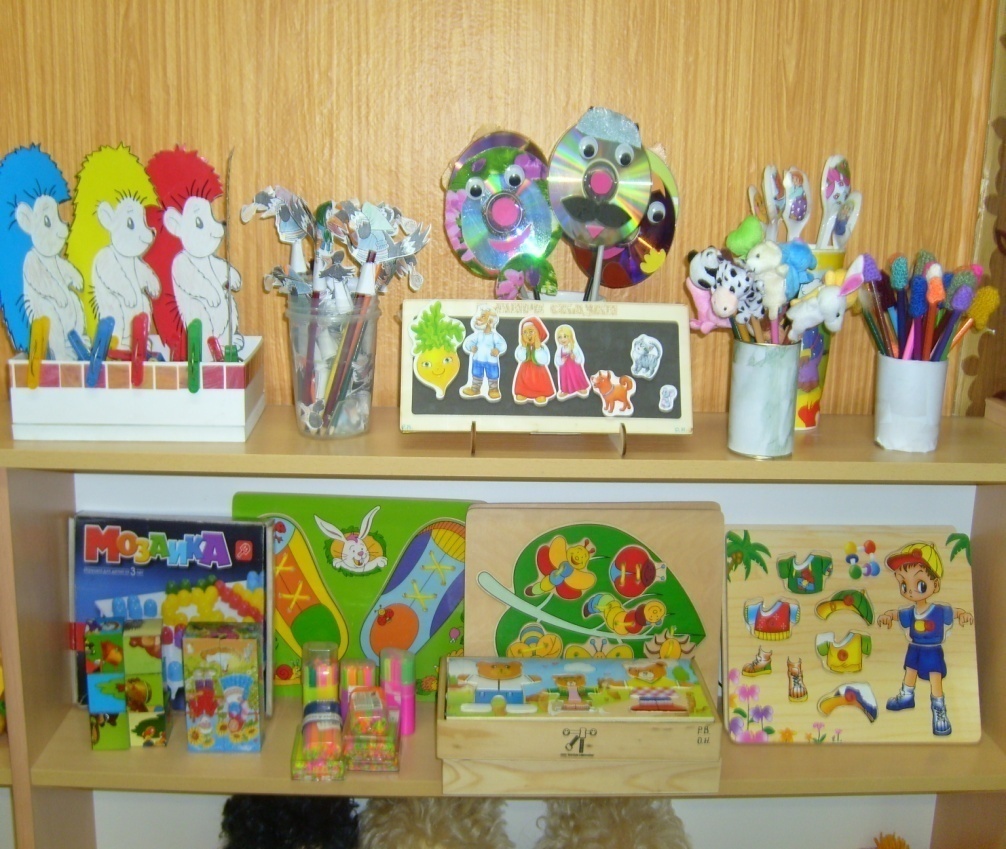 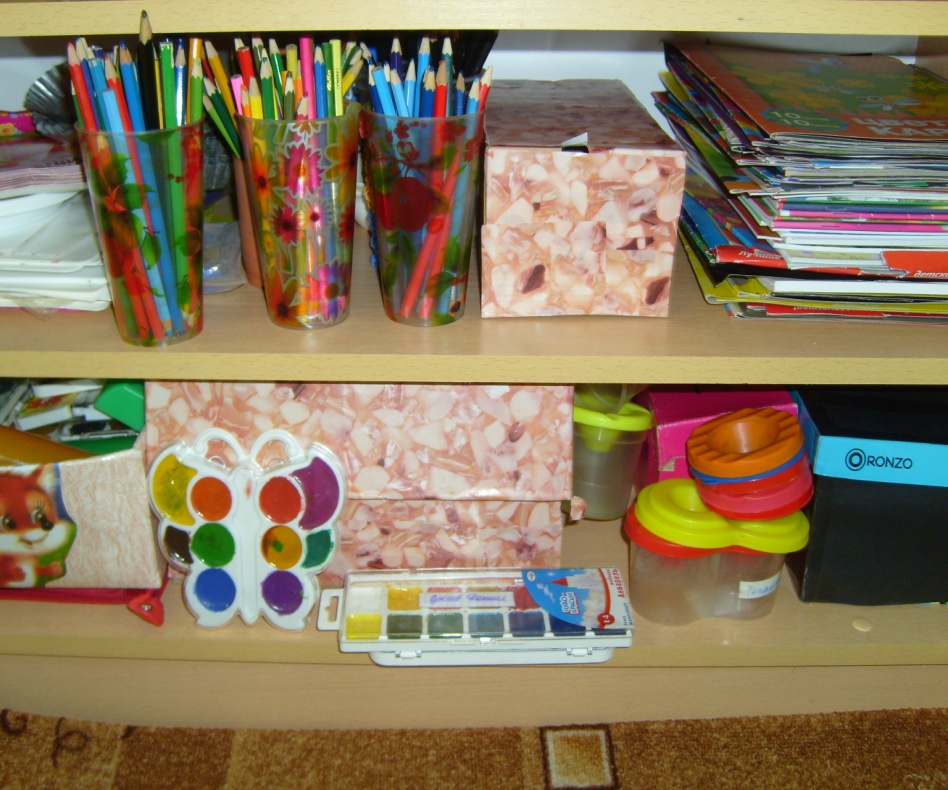 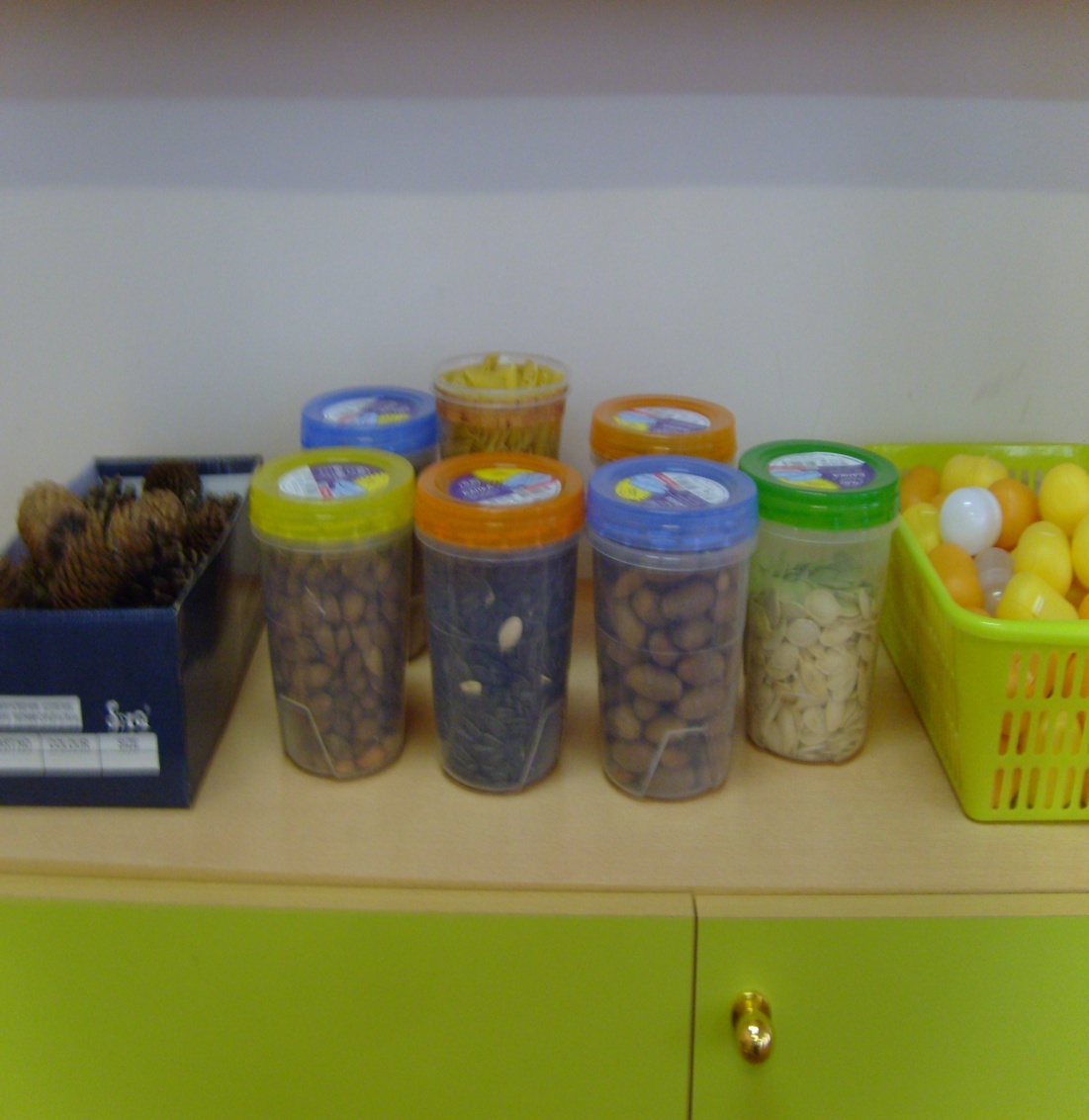 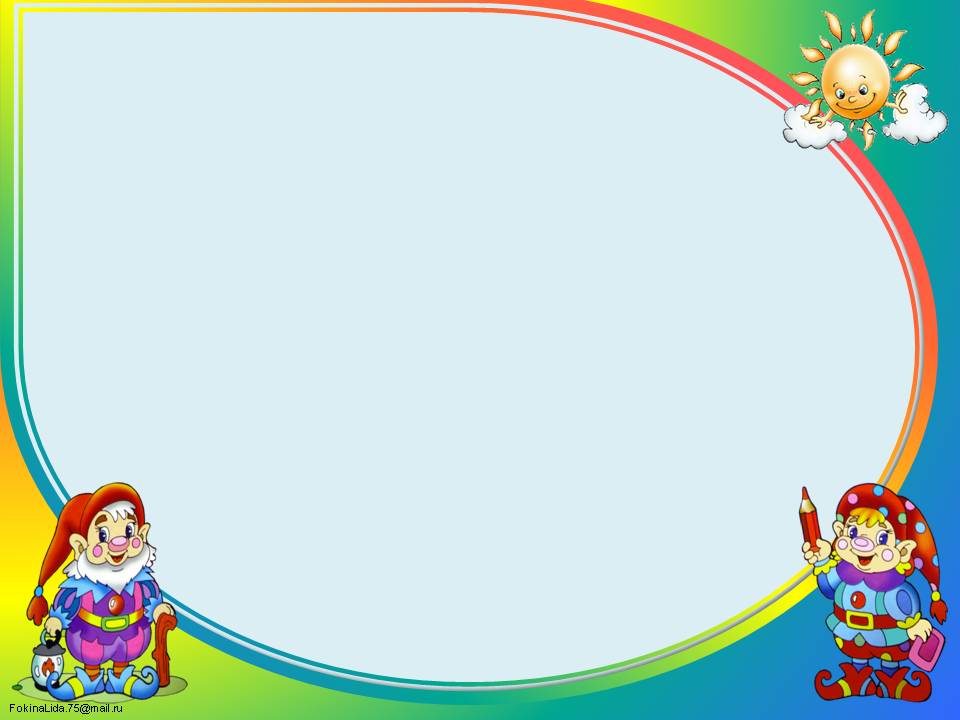 Пальчиковые игры
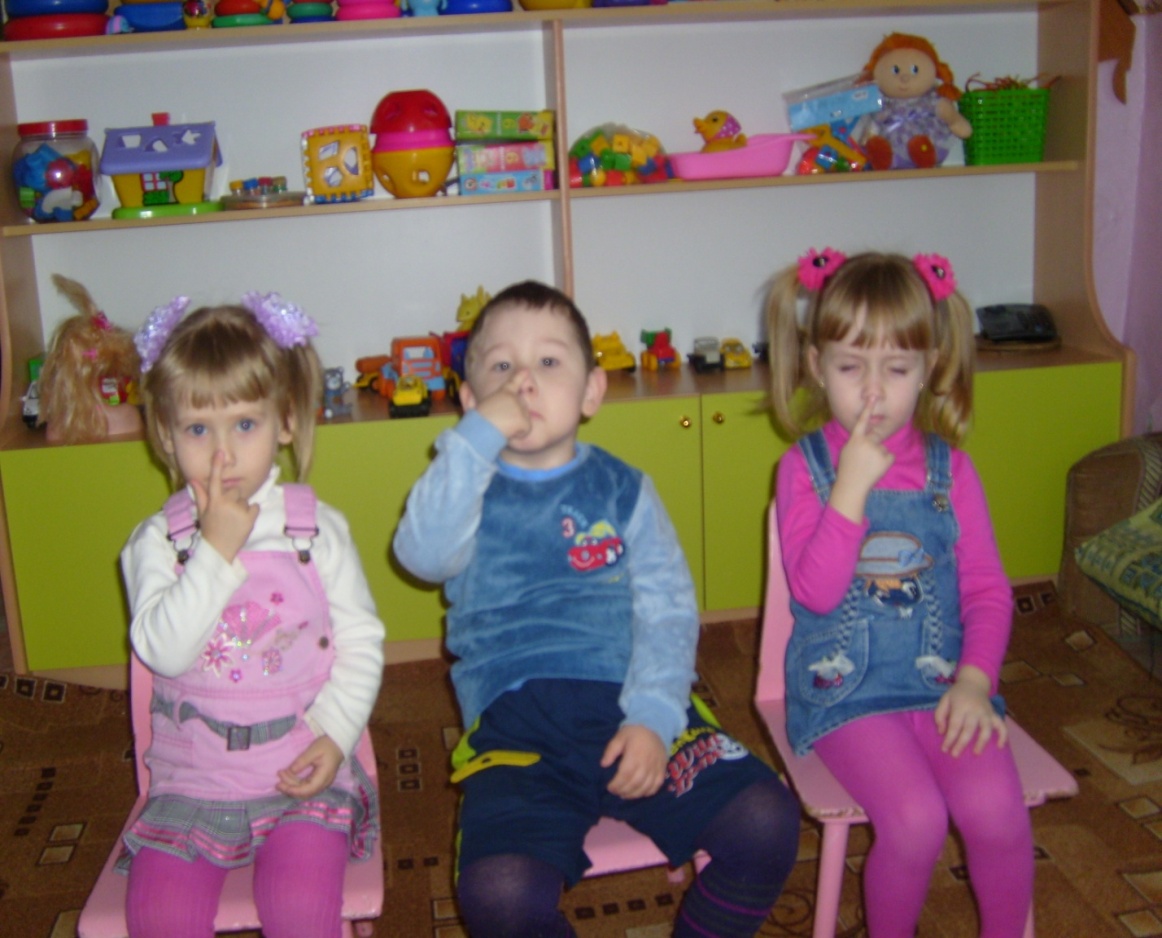 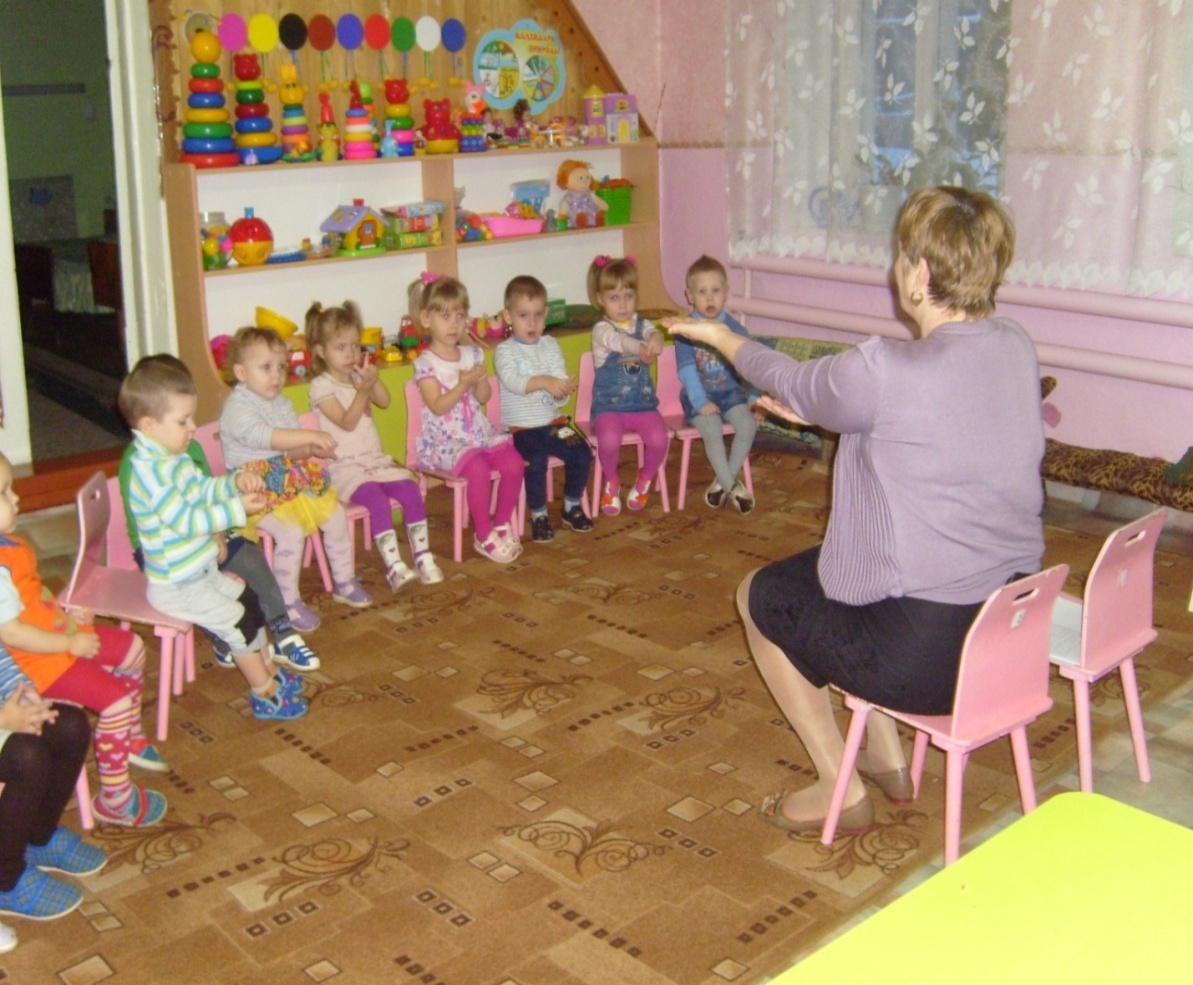 «Зайка»
«Вот кулак, а вот ладошка»
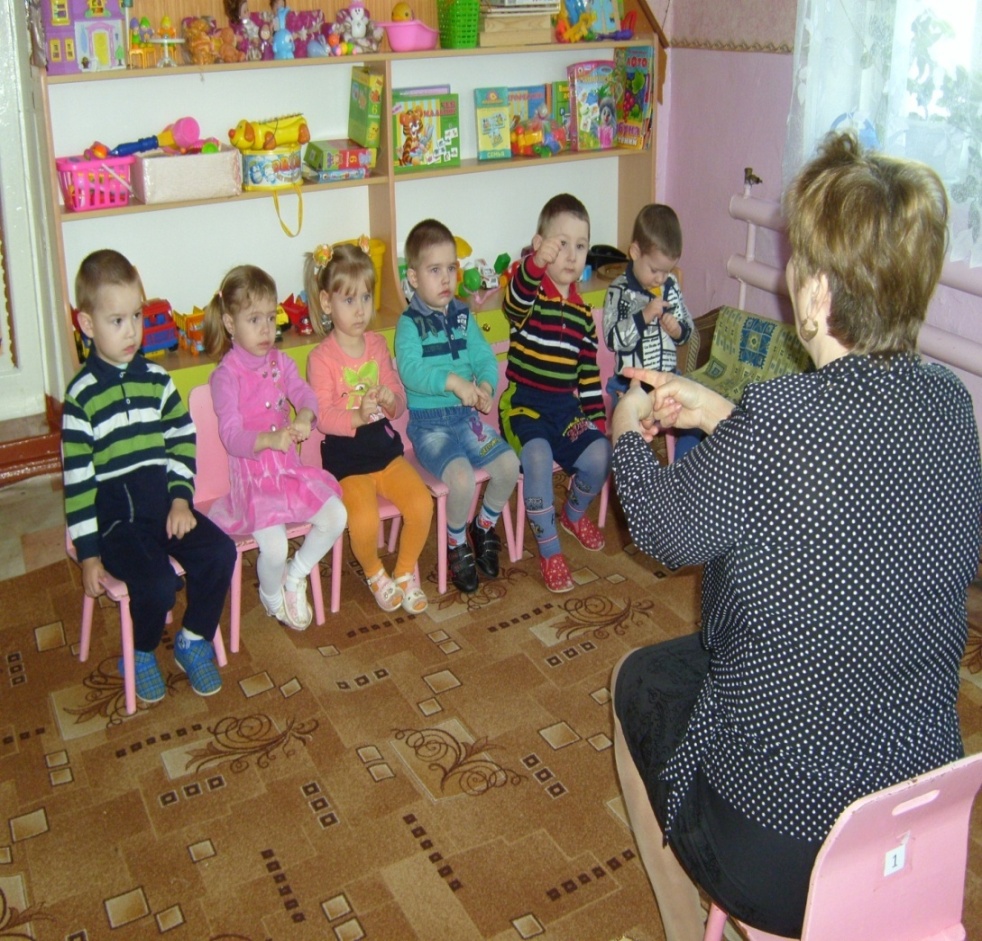 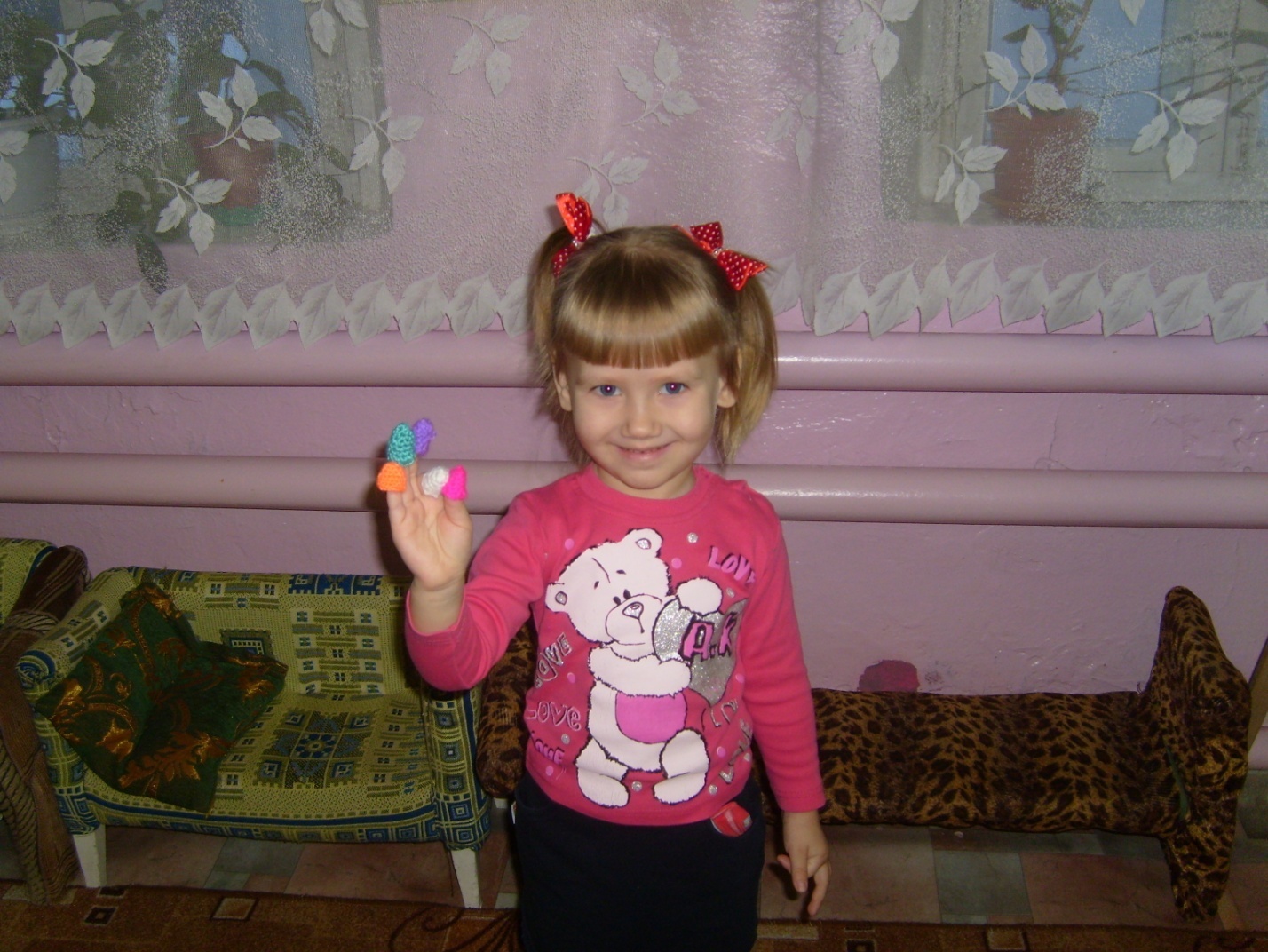 «Пальчик о пальчик»
«Петушок проснулся»
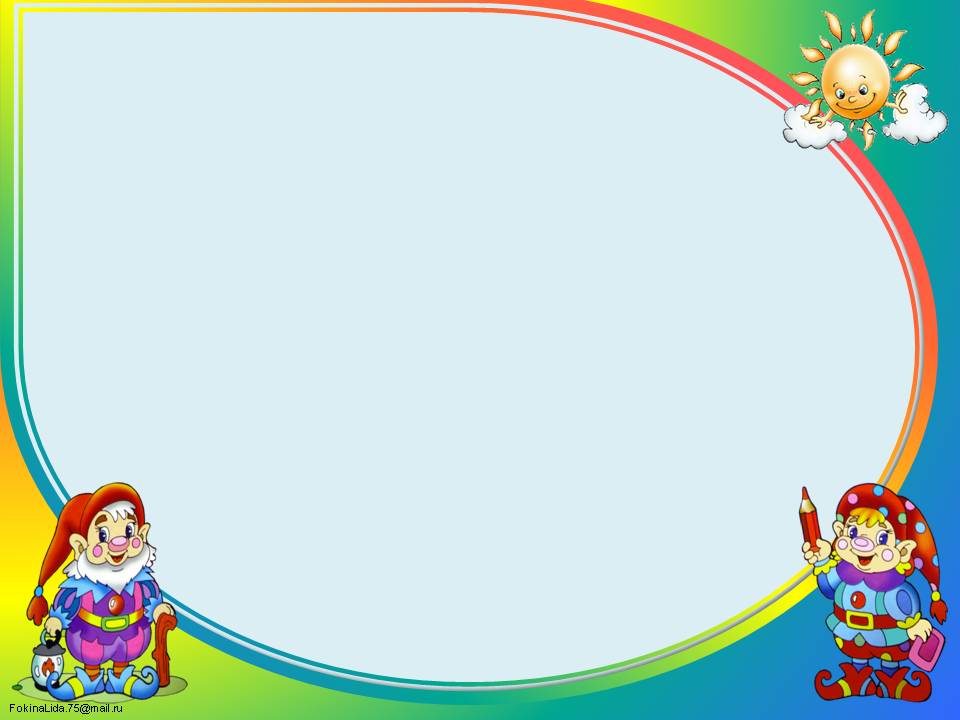 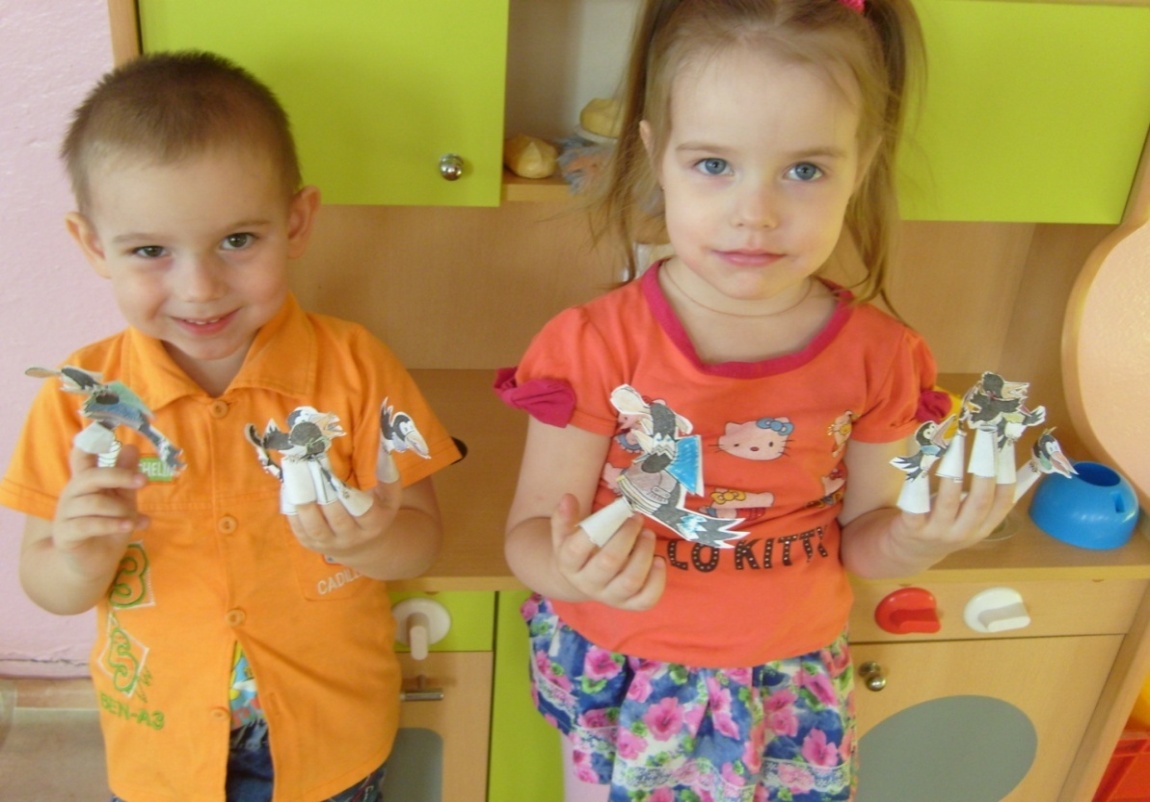 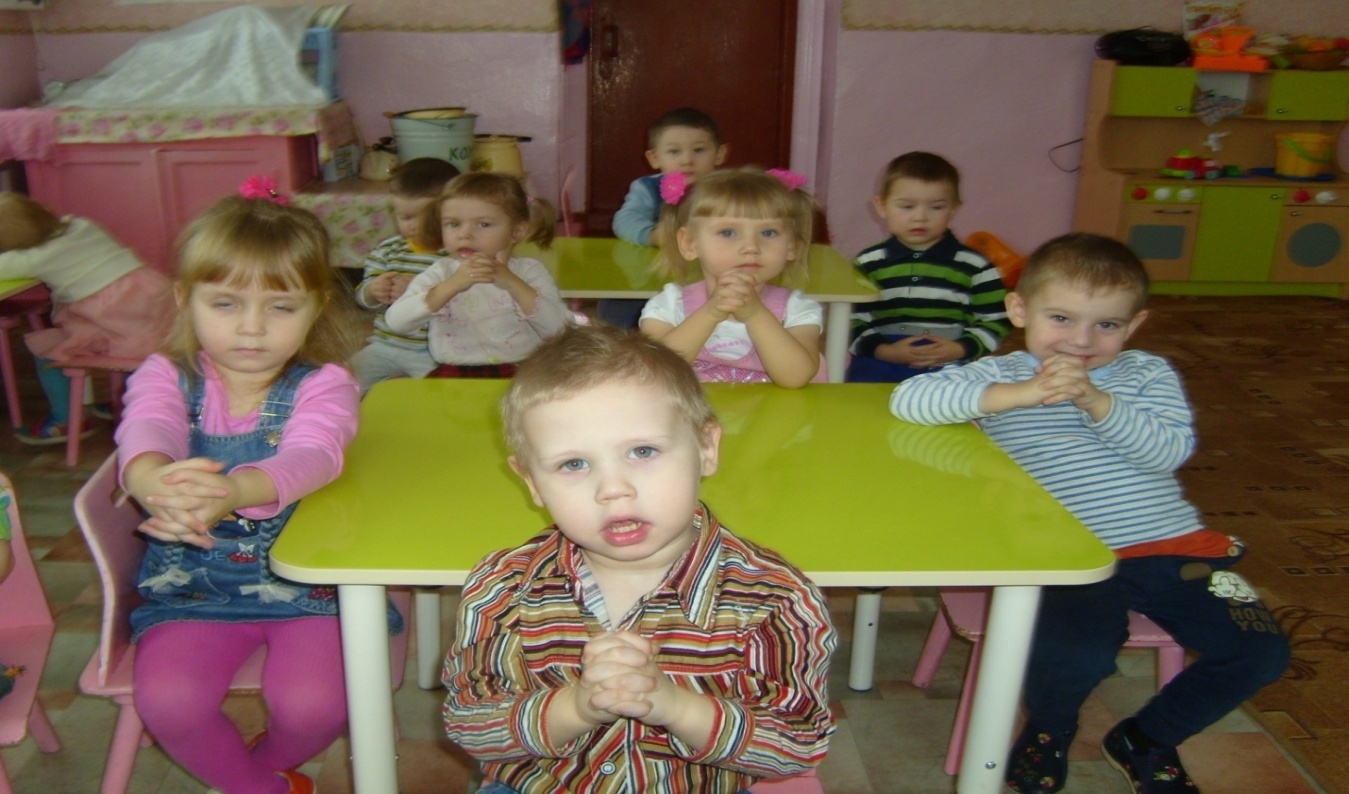 «Сорока- белобока»
«Замок»
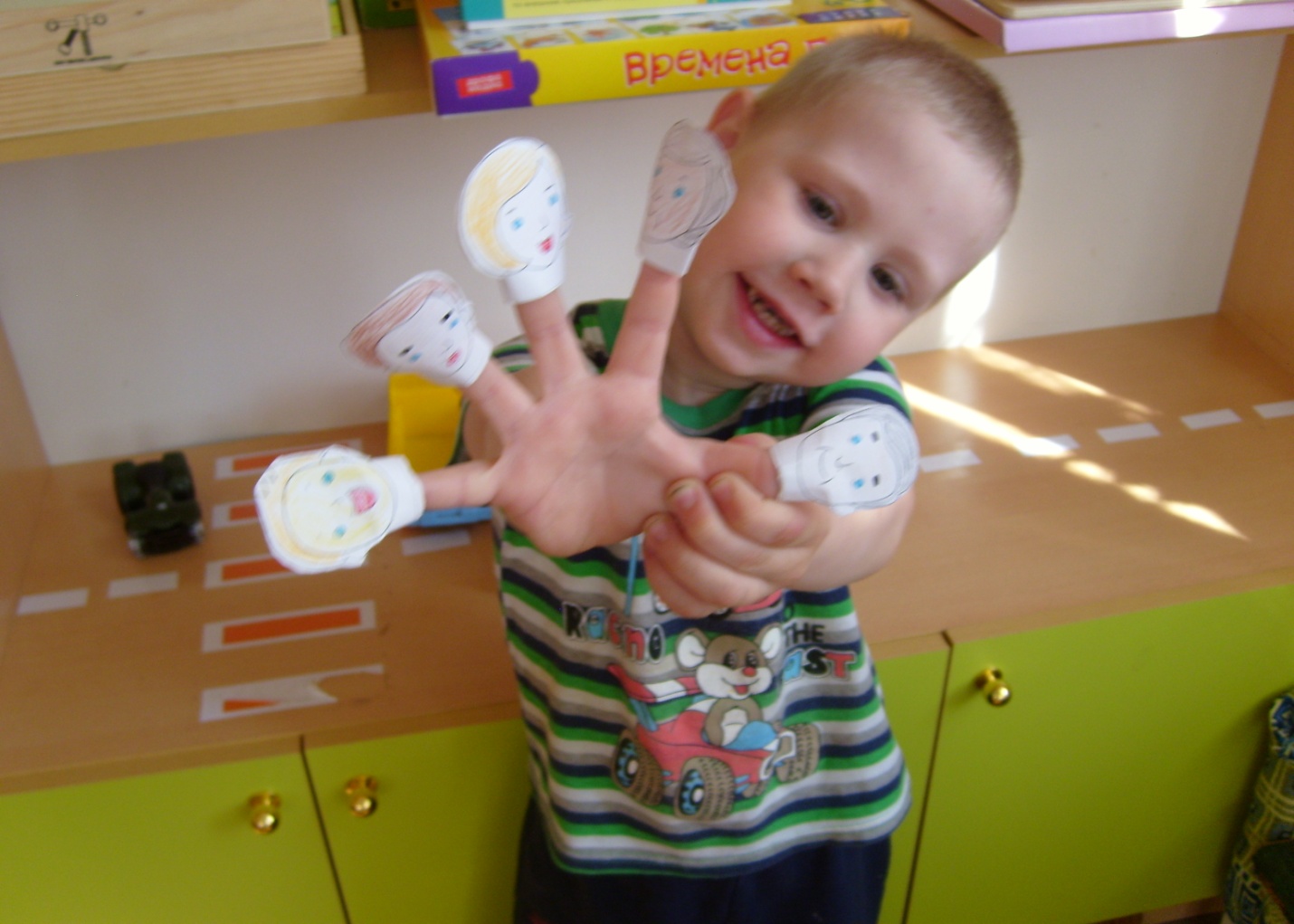 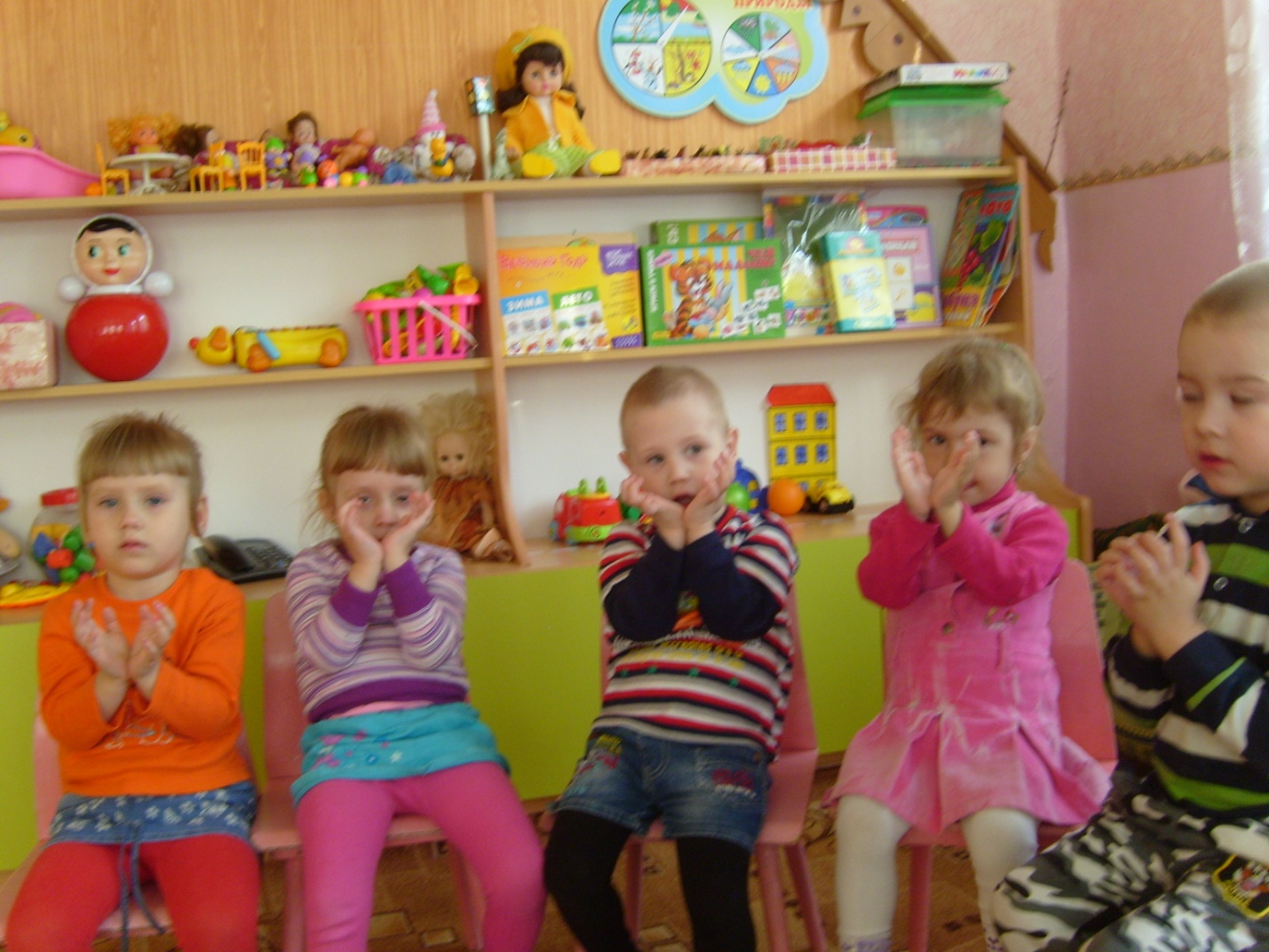 «Моя семья»
«Наши яркие цветы»
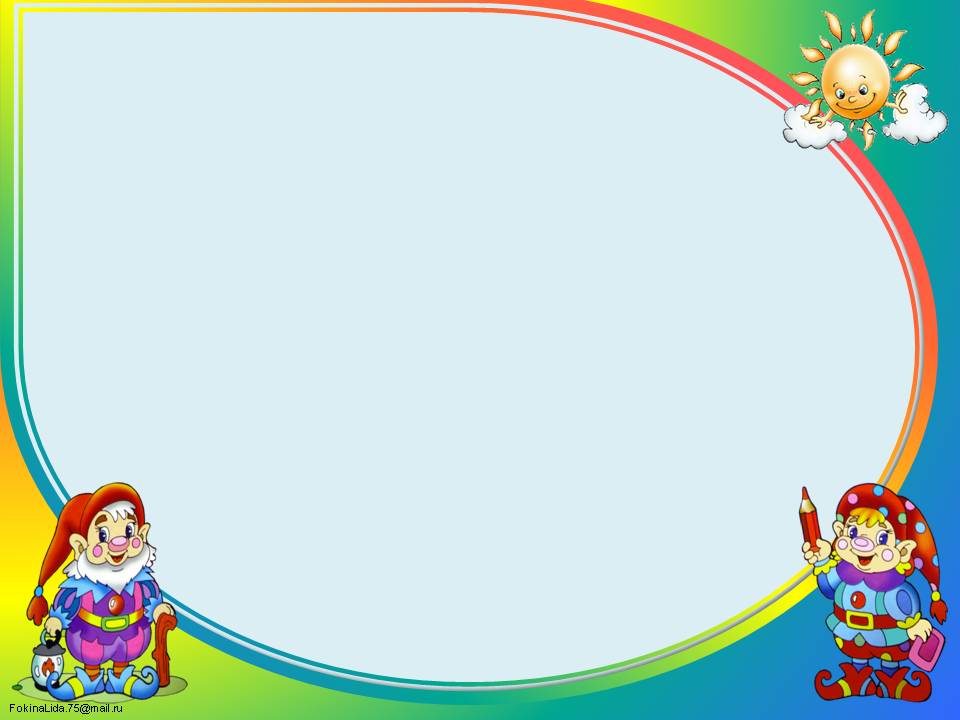 «Художественное творчество».
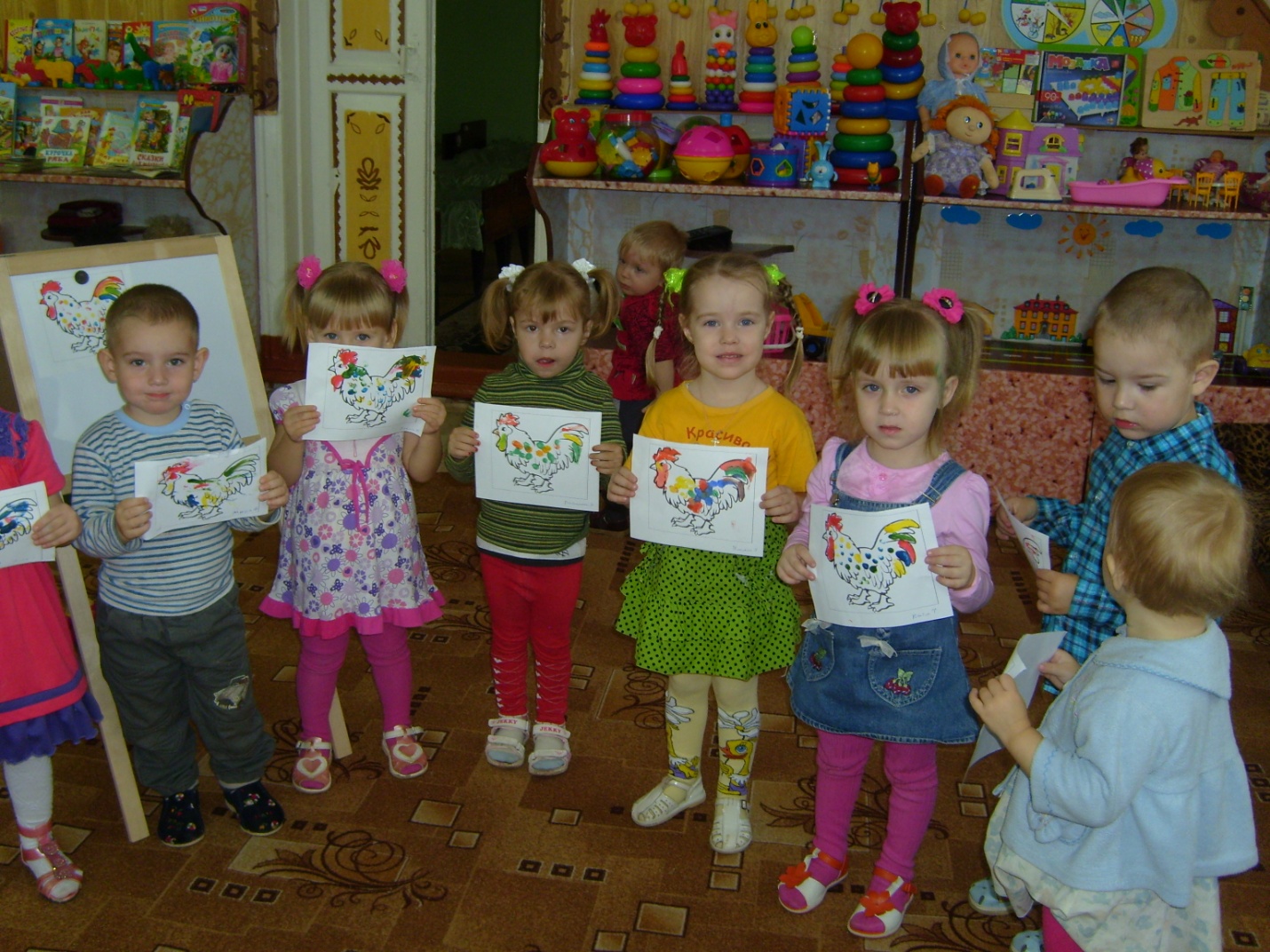 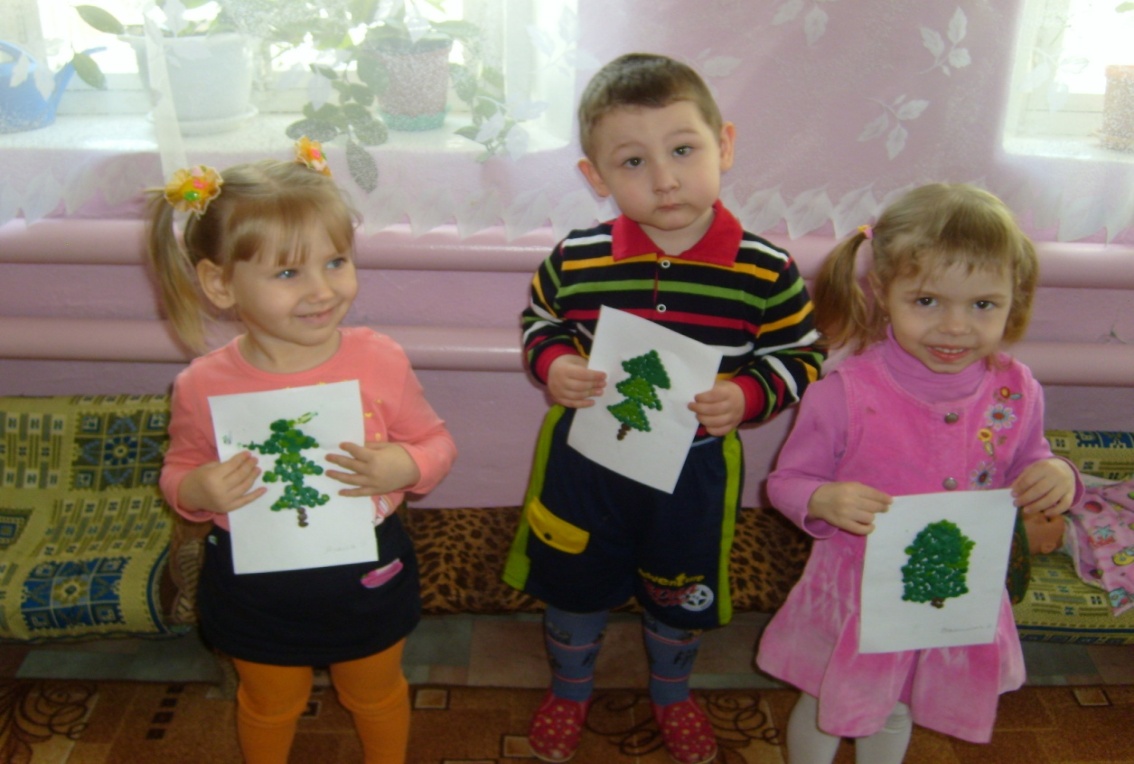 Лепка «Новогодняя елка»
Рисование пальчиками «Петушок»
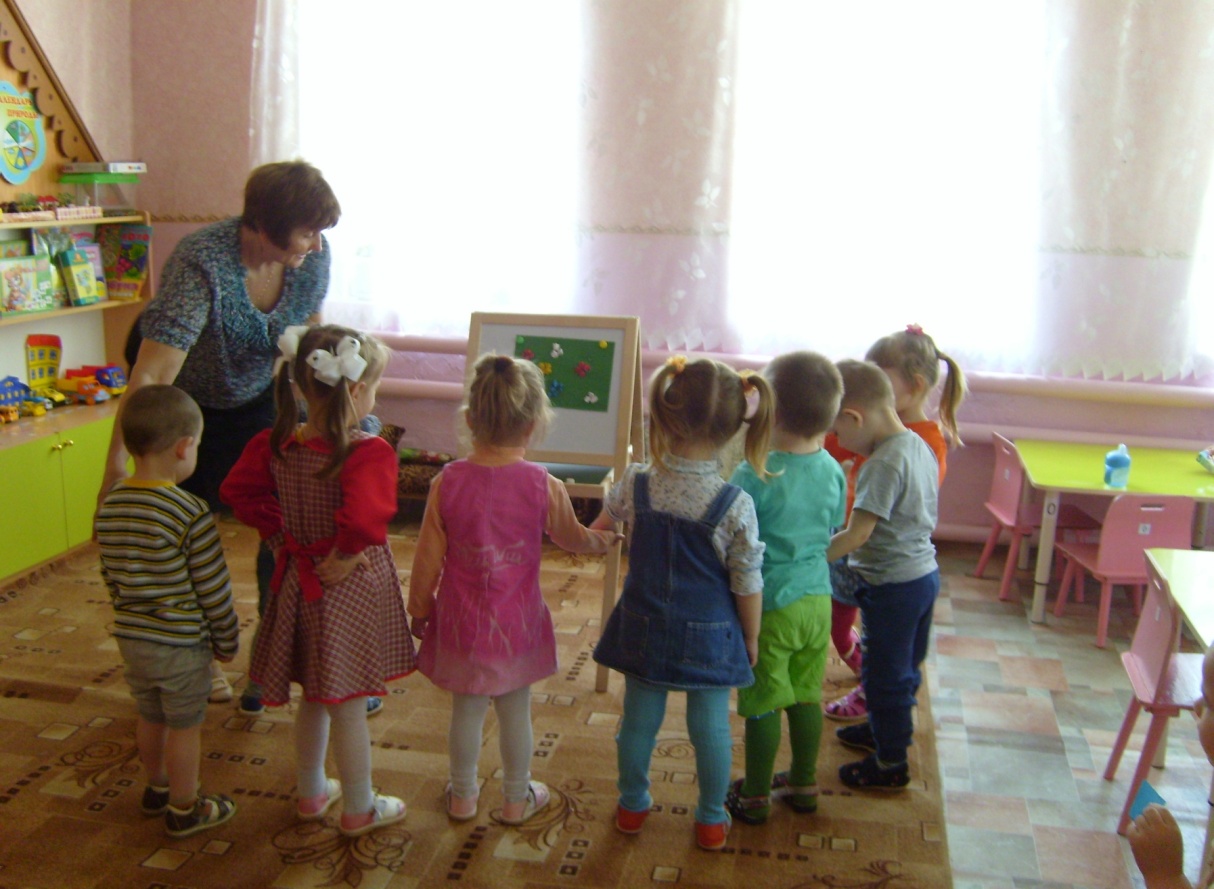 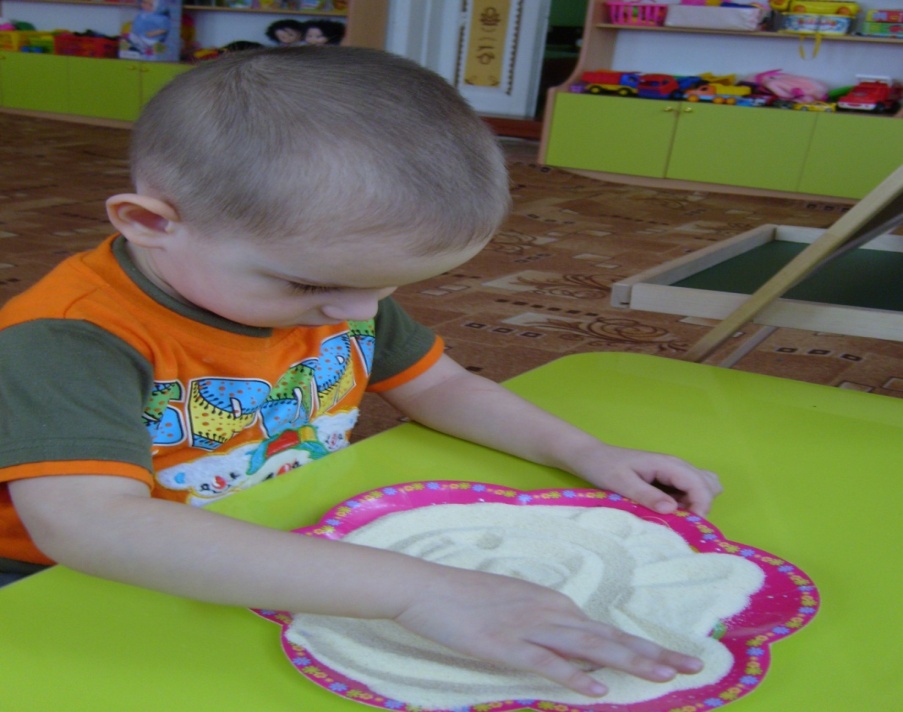 Аппликация «Весенний луг»
Рисование на крупе «Солнышко»
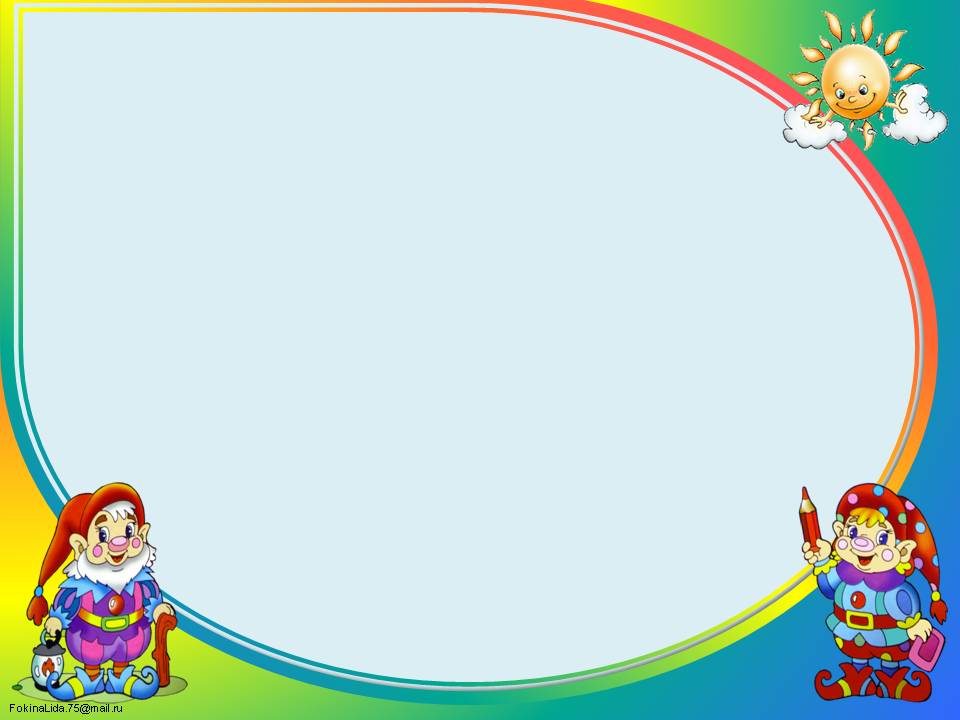 Дидактические игры и упражнения
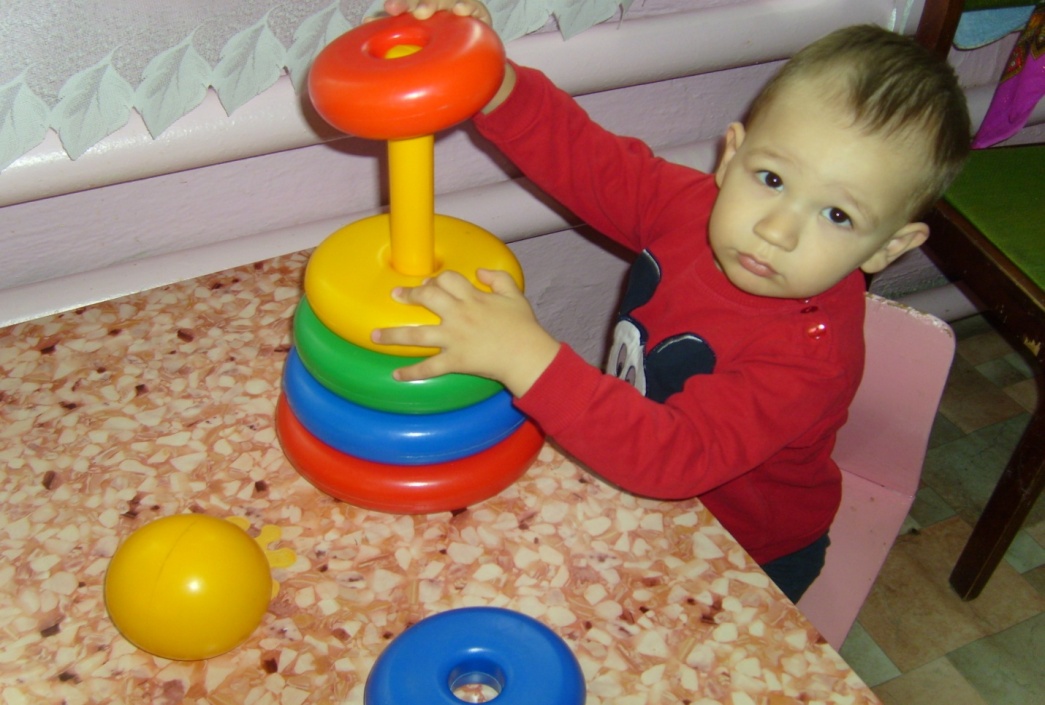 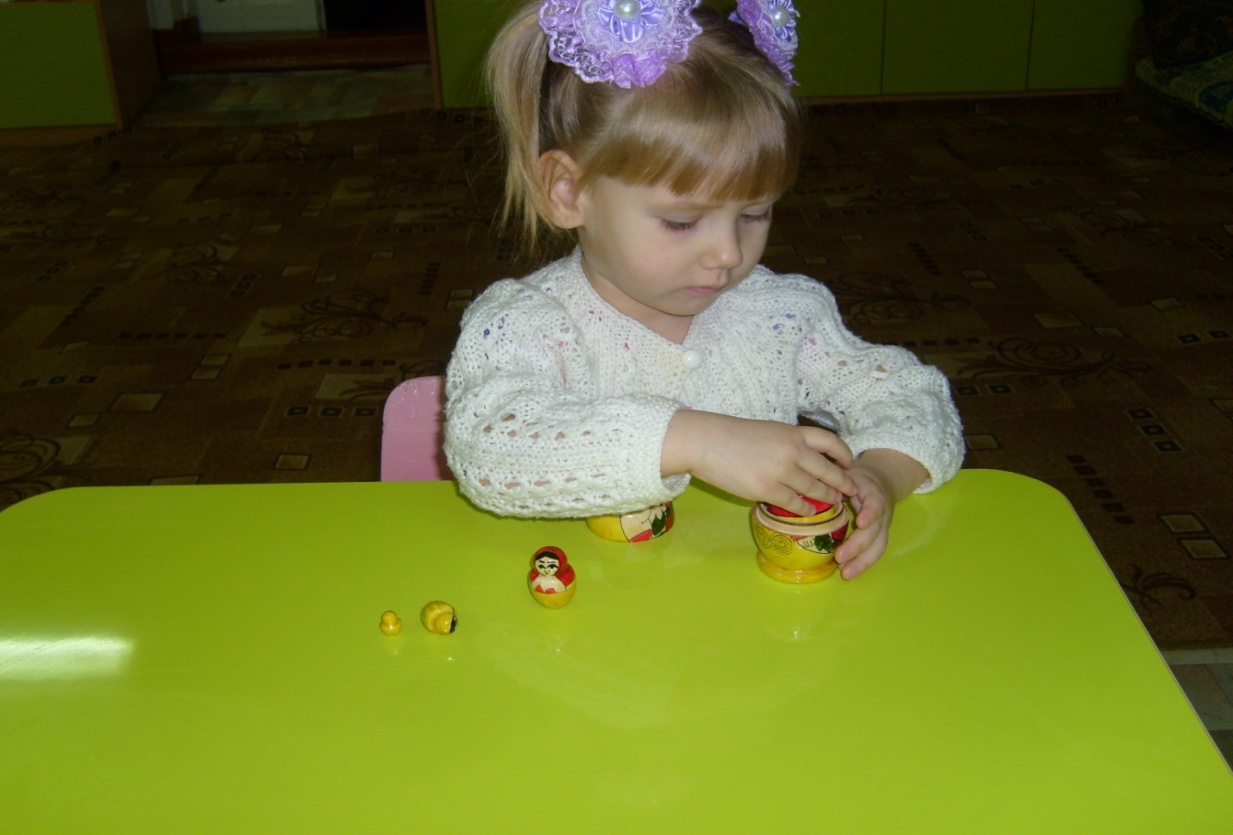 «Собери матрешку»
«Собери пирамидку»
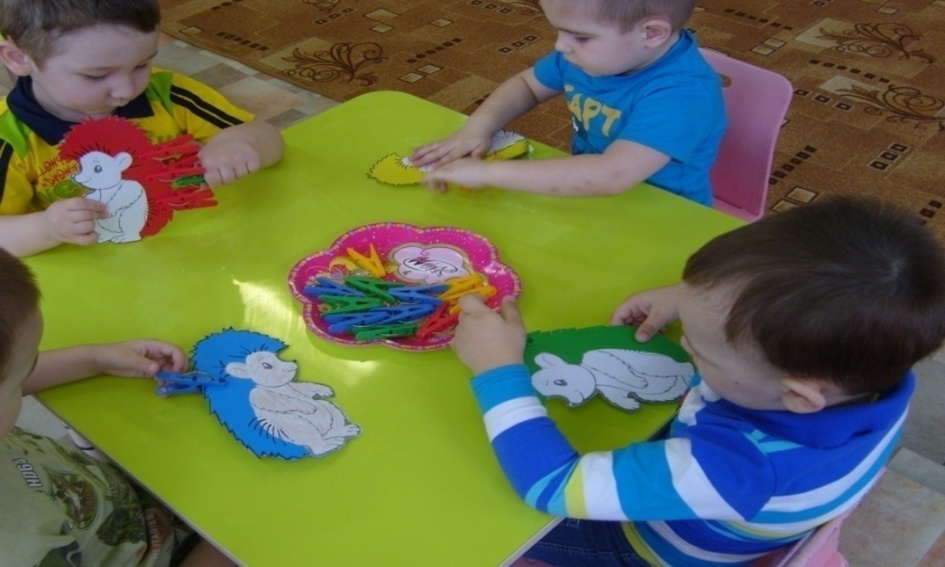 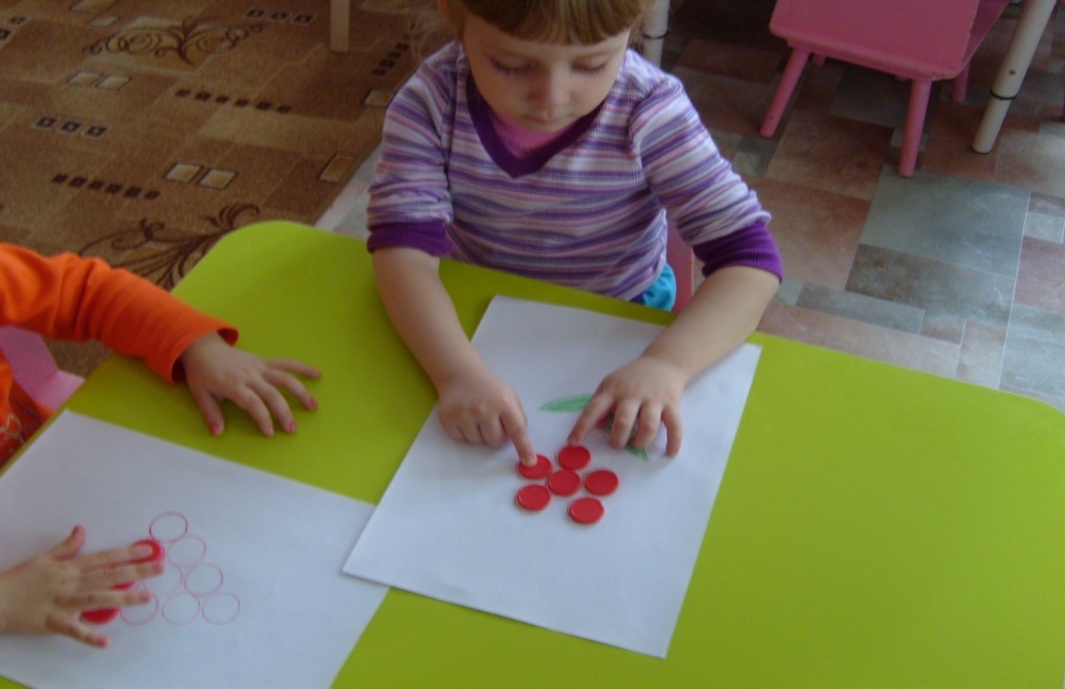 «Собери цветок из кружков 
(по контуру)»
«Цветные прищепки»
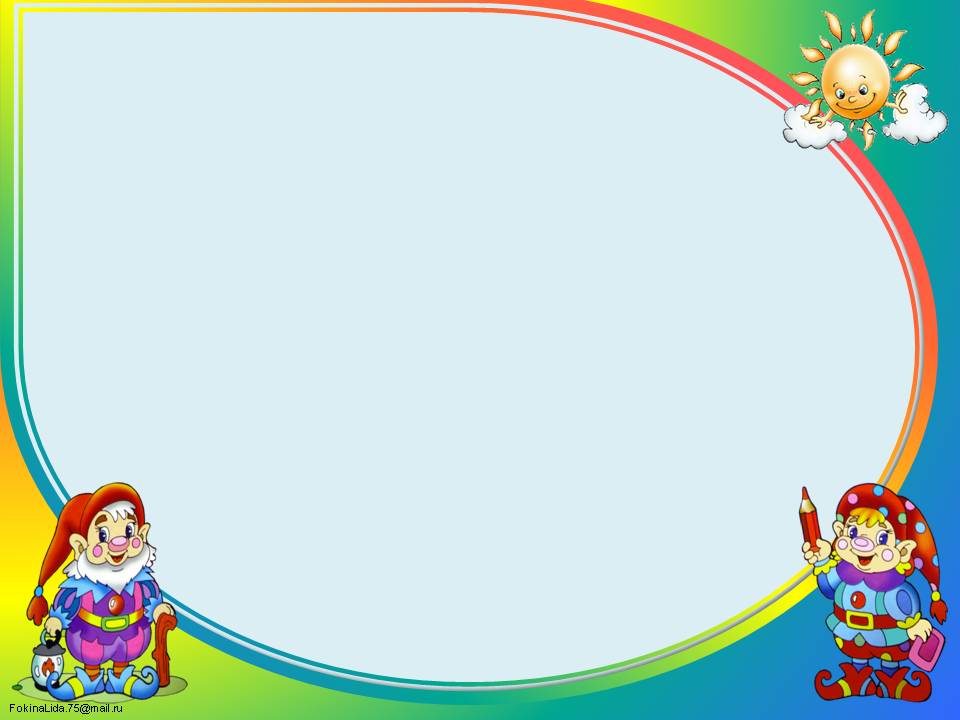 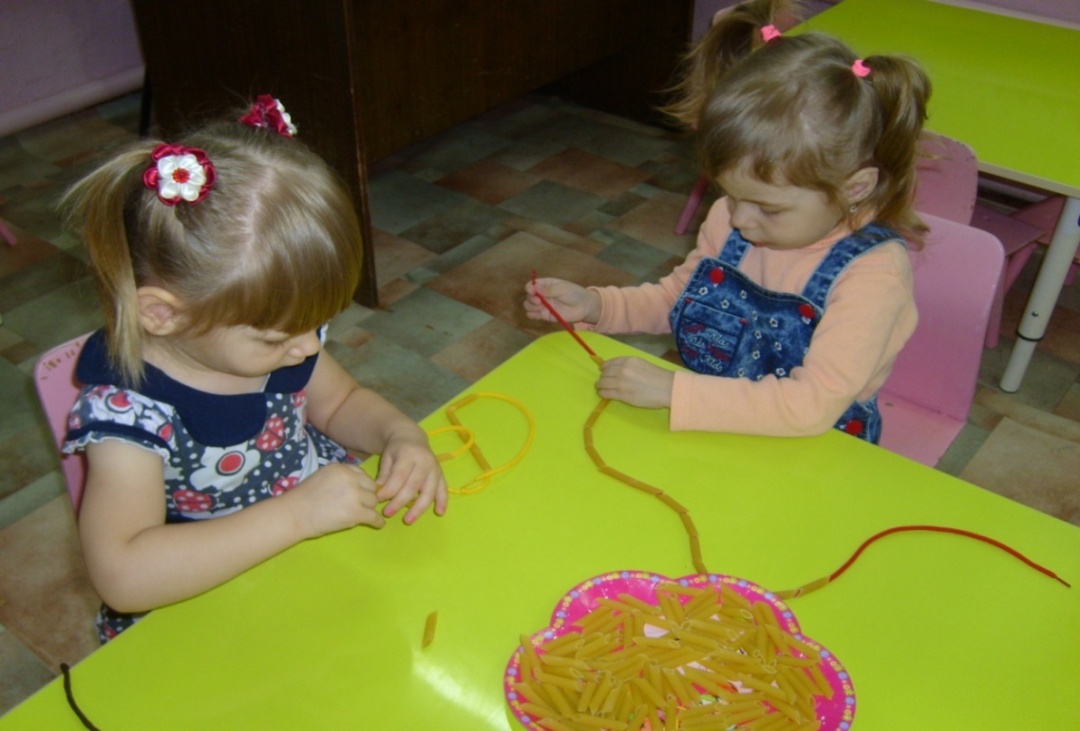 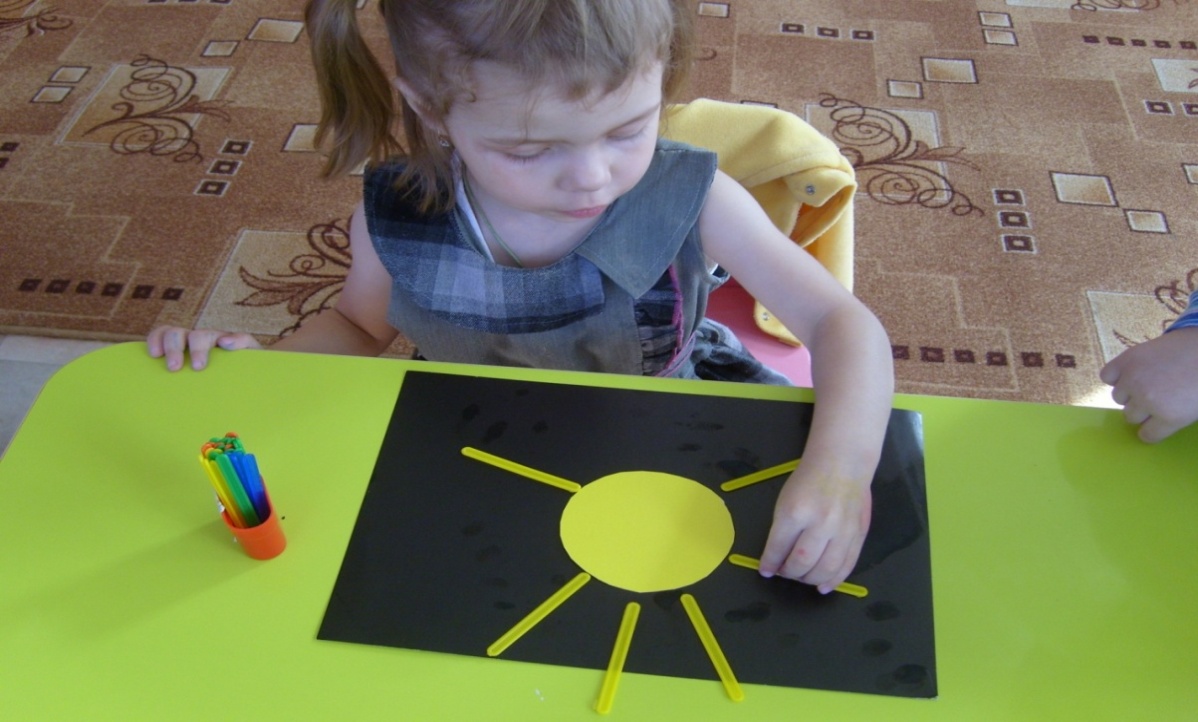 «Бусы для мамы»
«Солнце светит ярко- ярко»
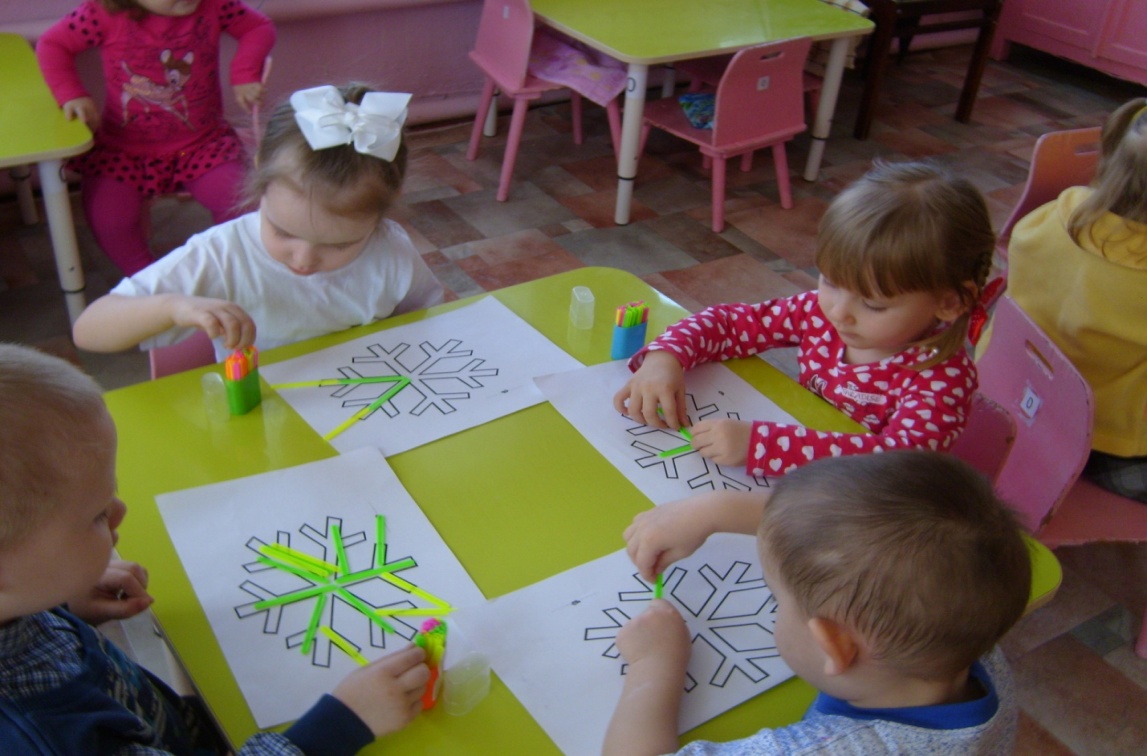 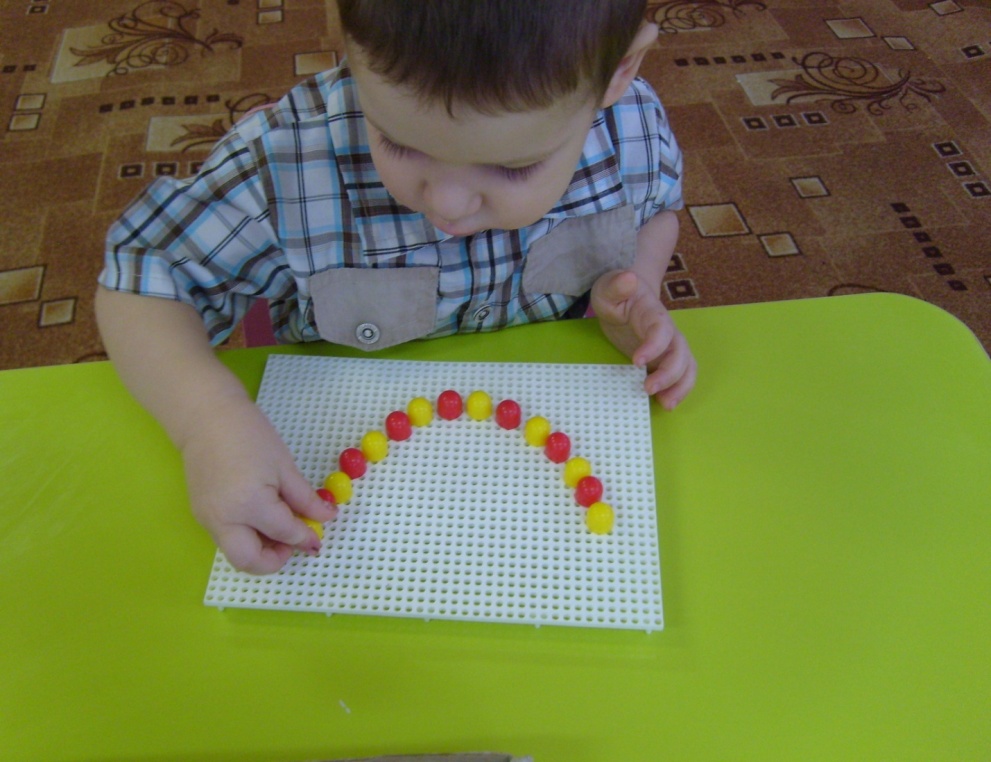 Выкладывание снежинки из палочек 
                    по контуру
«Бусы на елку»
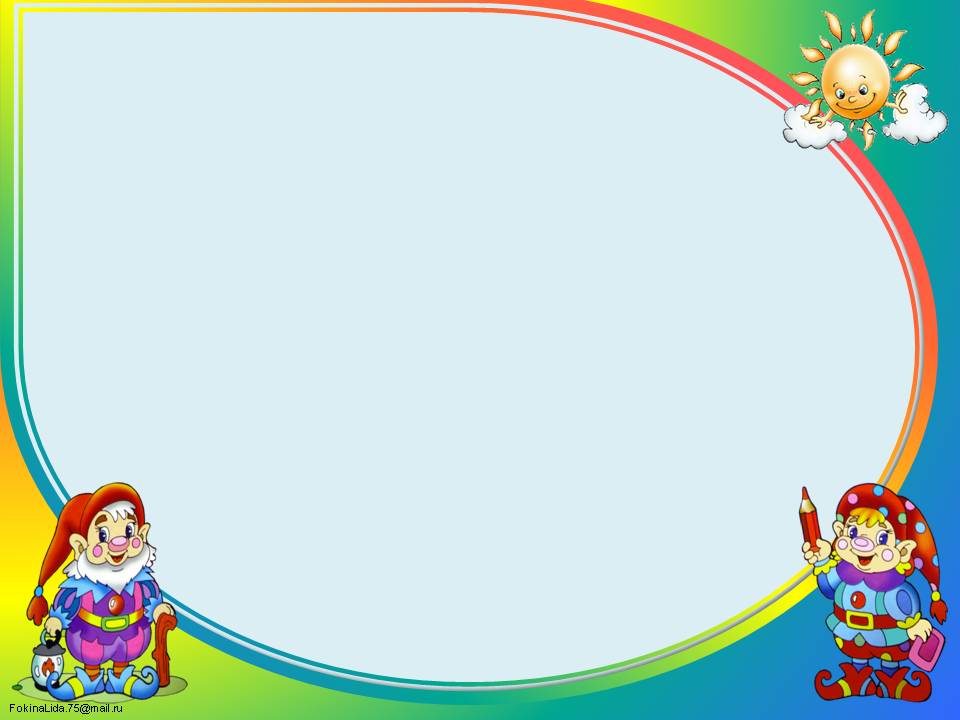 Игры- самомассаж пальцев  и кистей рук
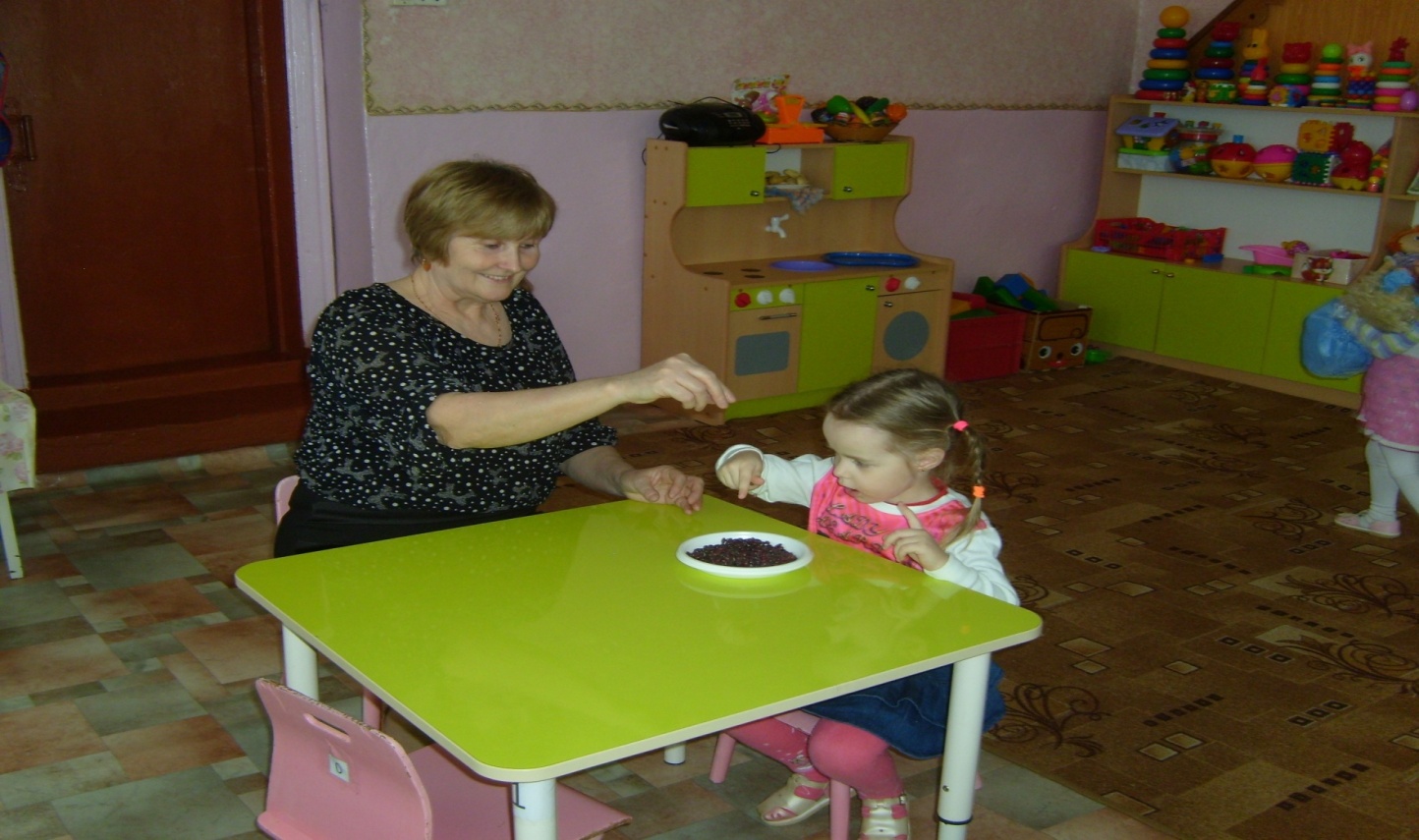 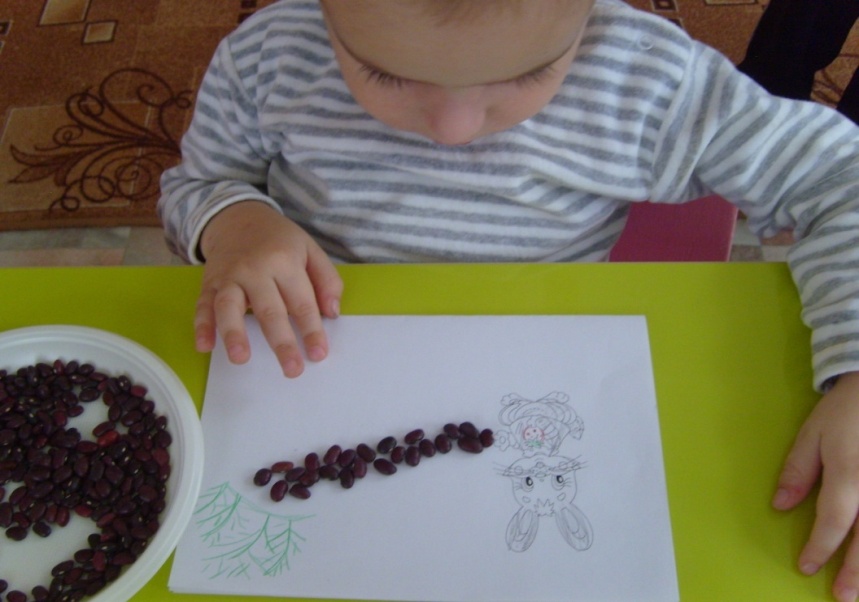 " Дождик лей, лей, лей..."
«Помоги зайчику  найти дорожку в лес".
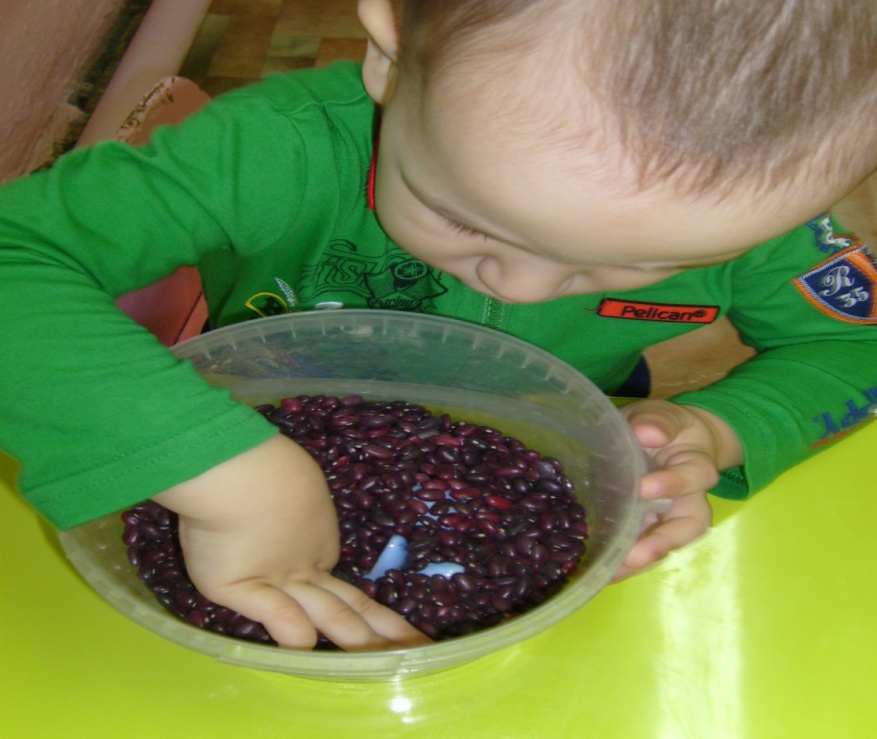 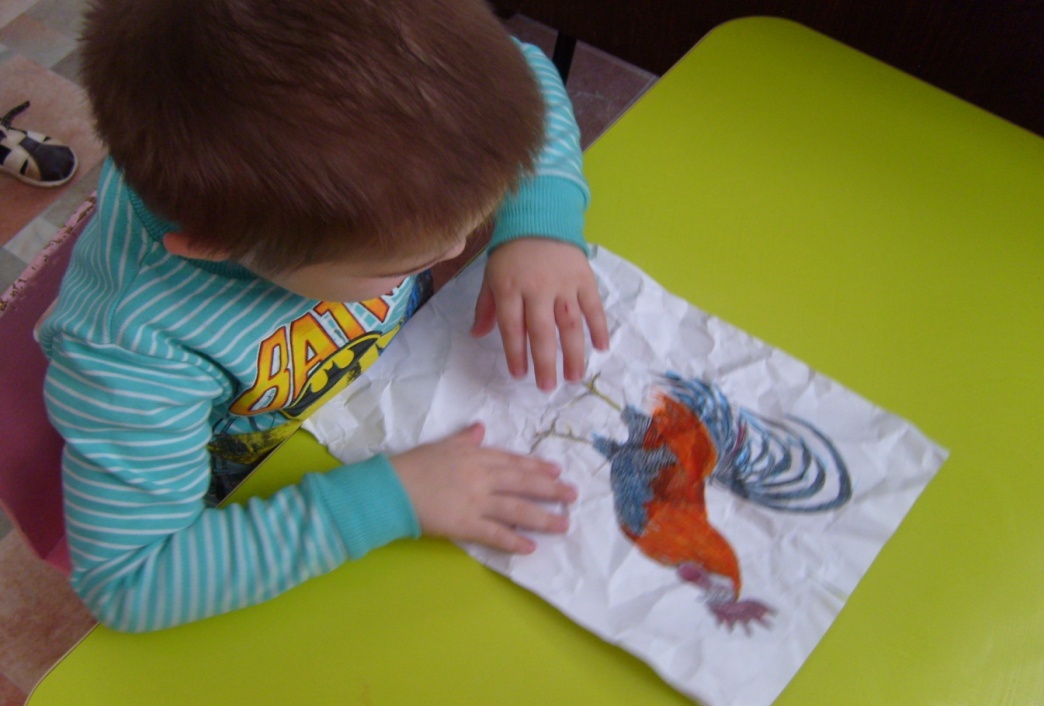 "Найди пропажу".
«Кто это?»
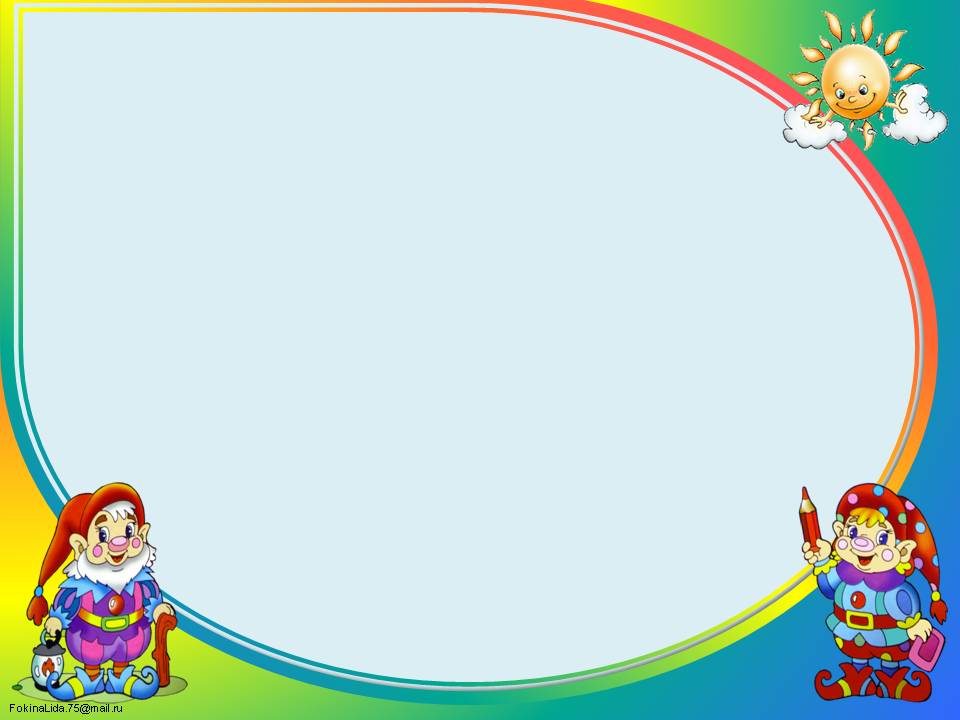 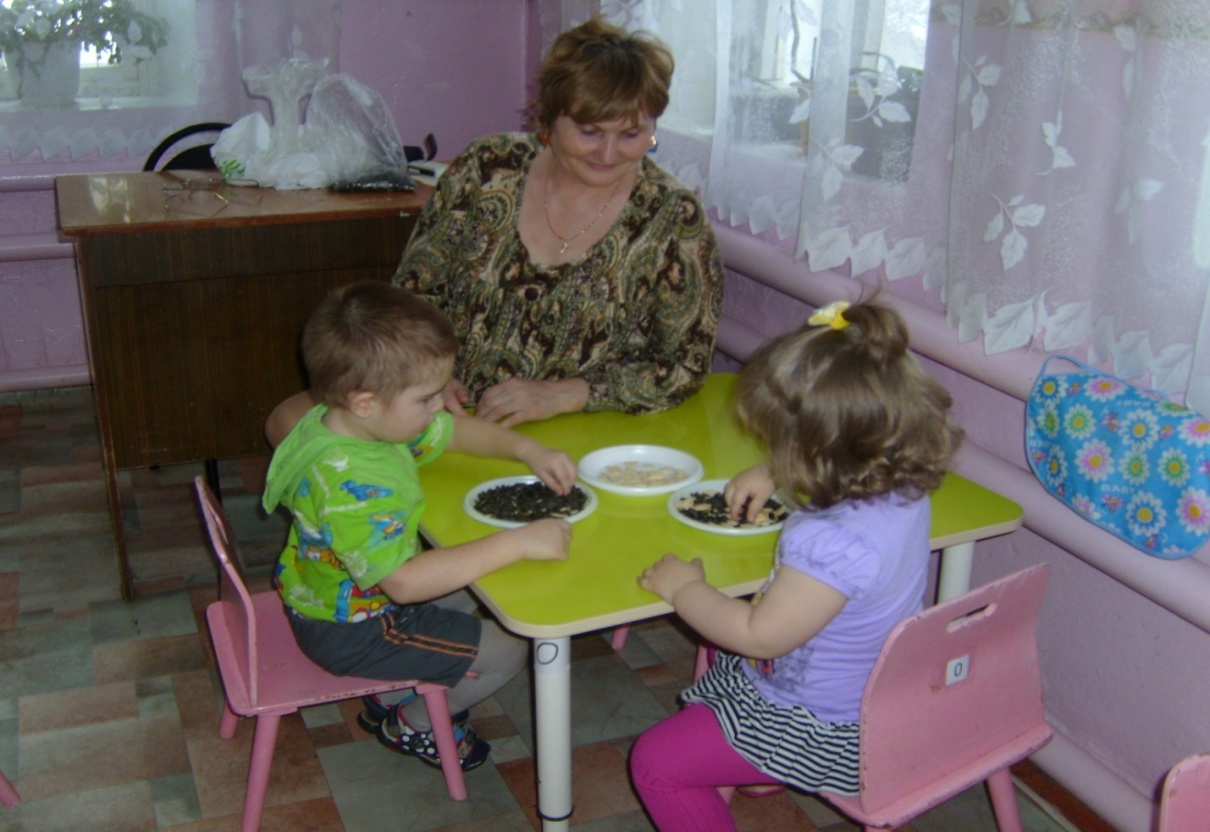 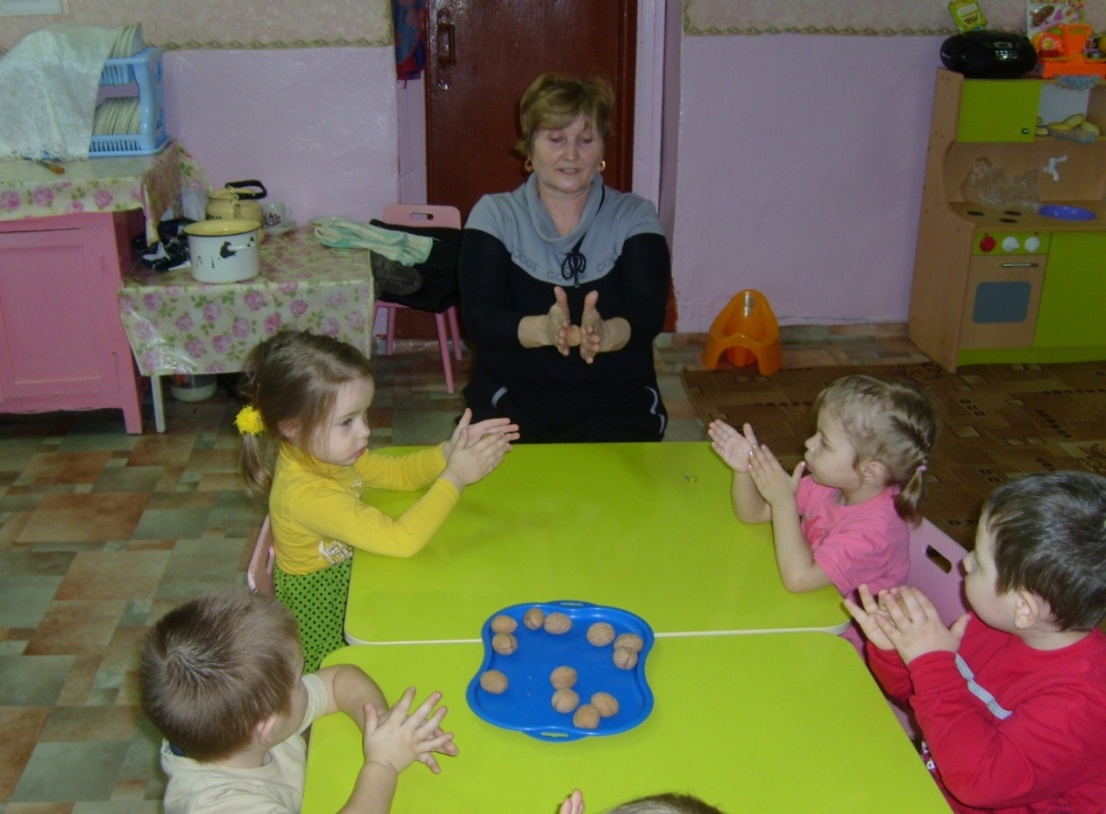 "Угощение для птиц"
«Катилась торба»
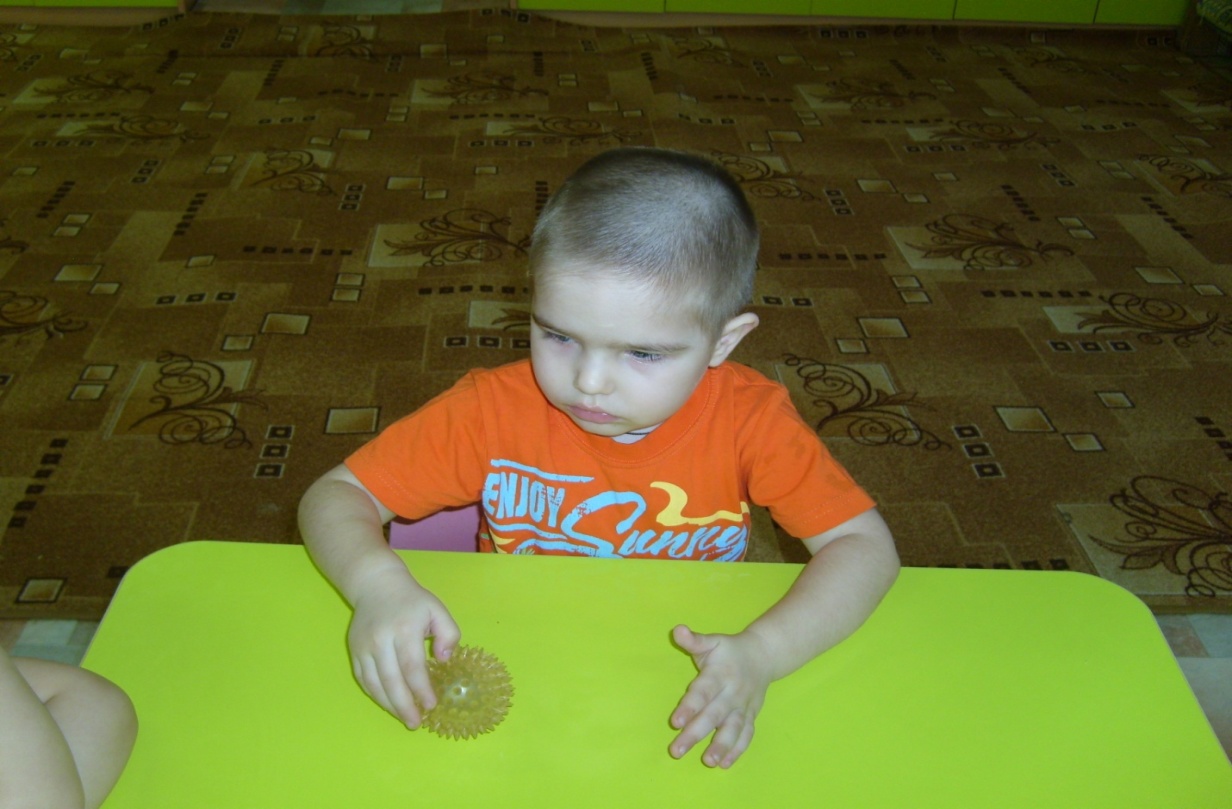 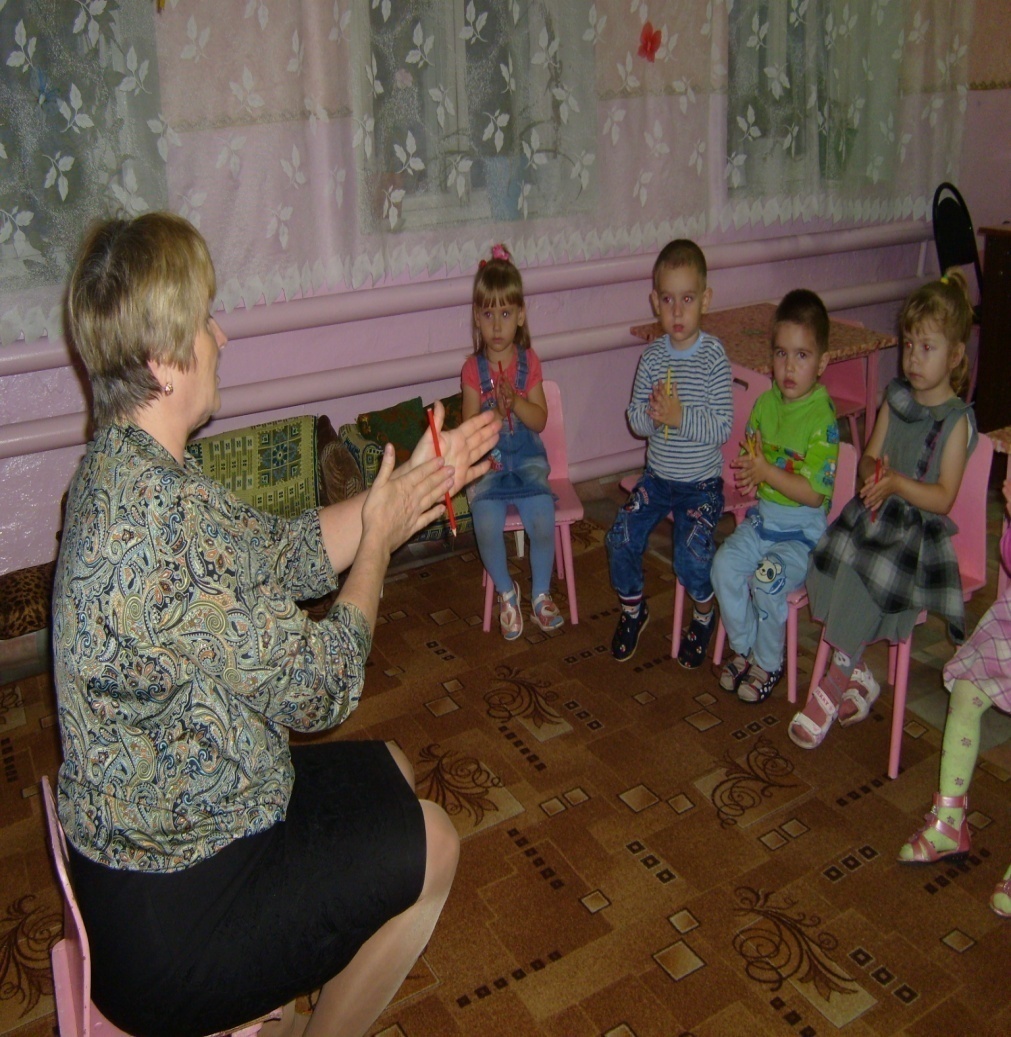 «Колючий ежик»
«Дровишки»
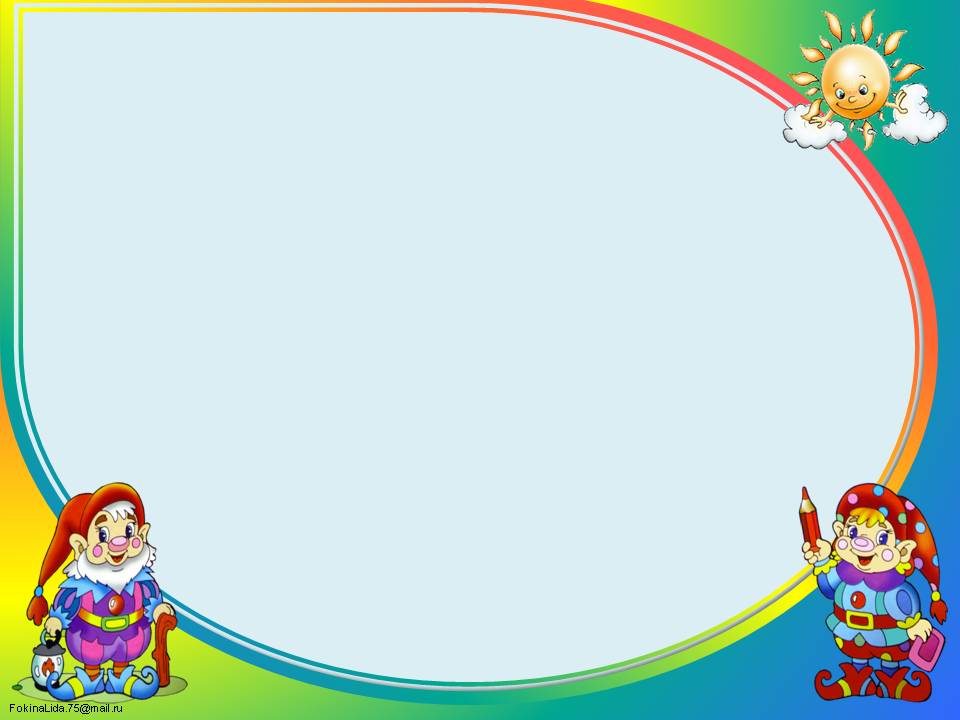 Взаимодействие с родителями
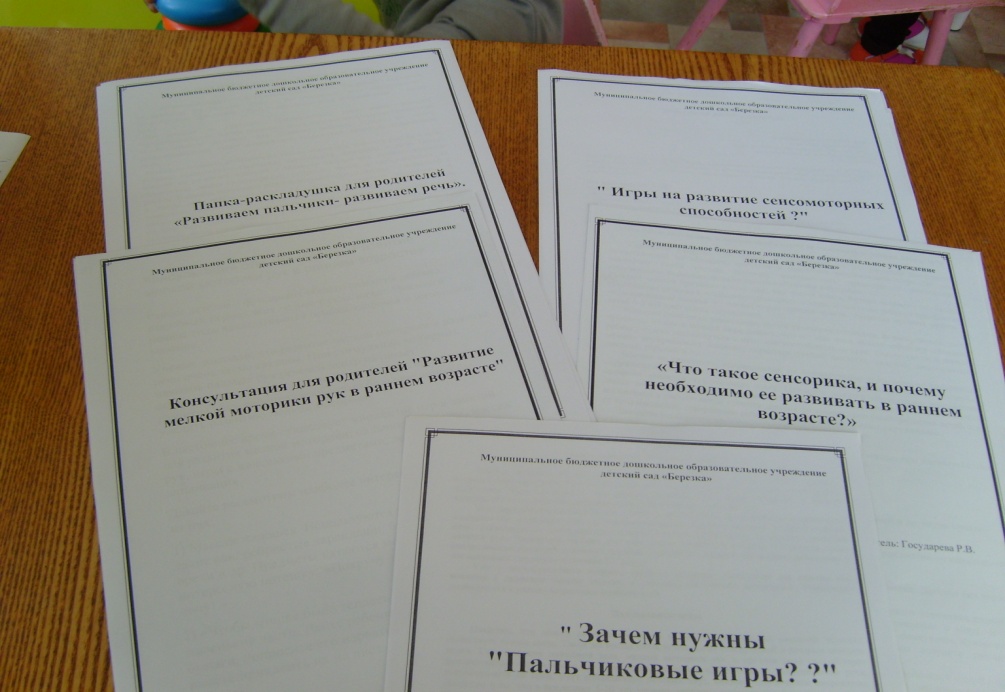 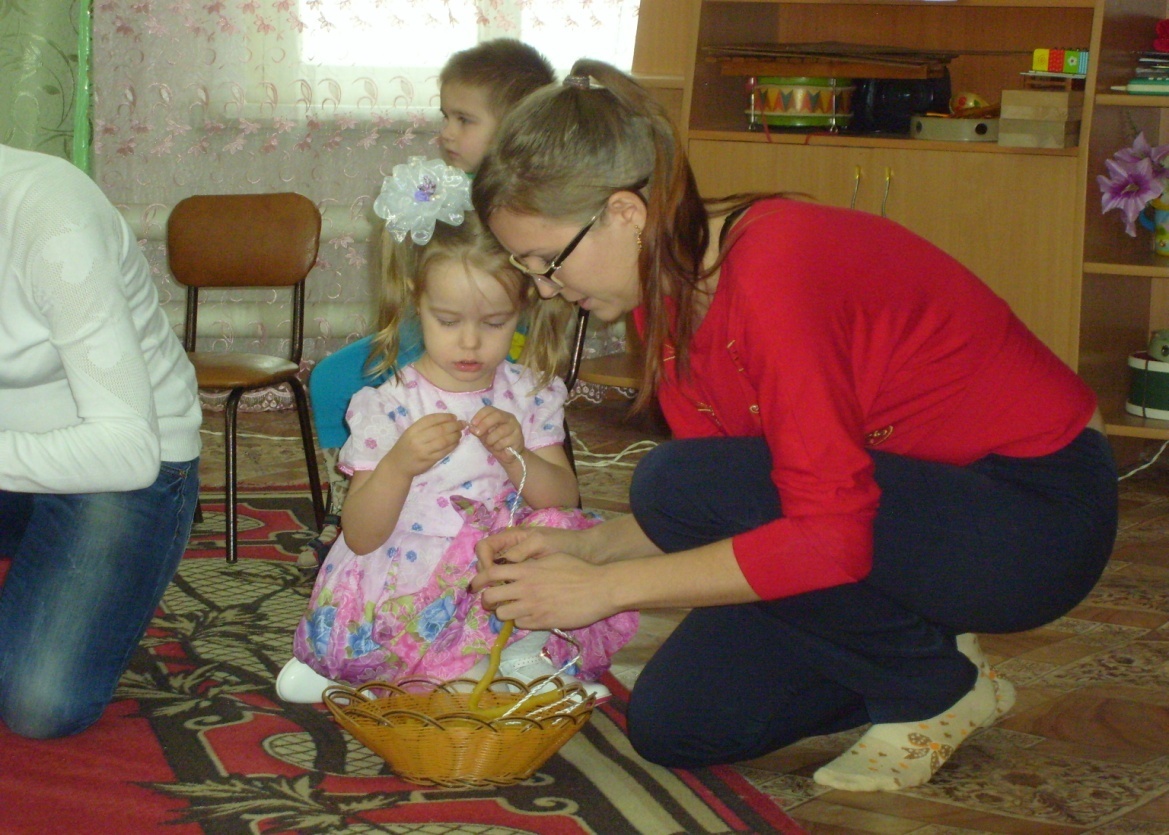 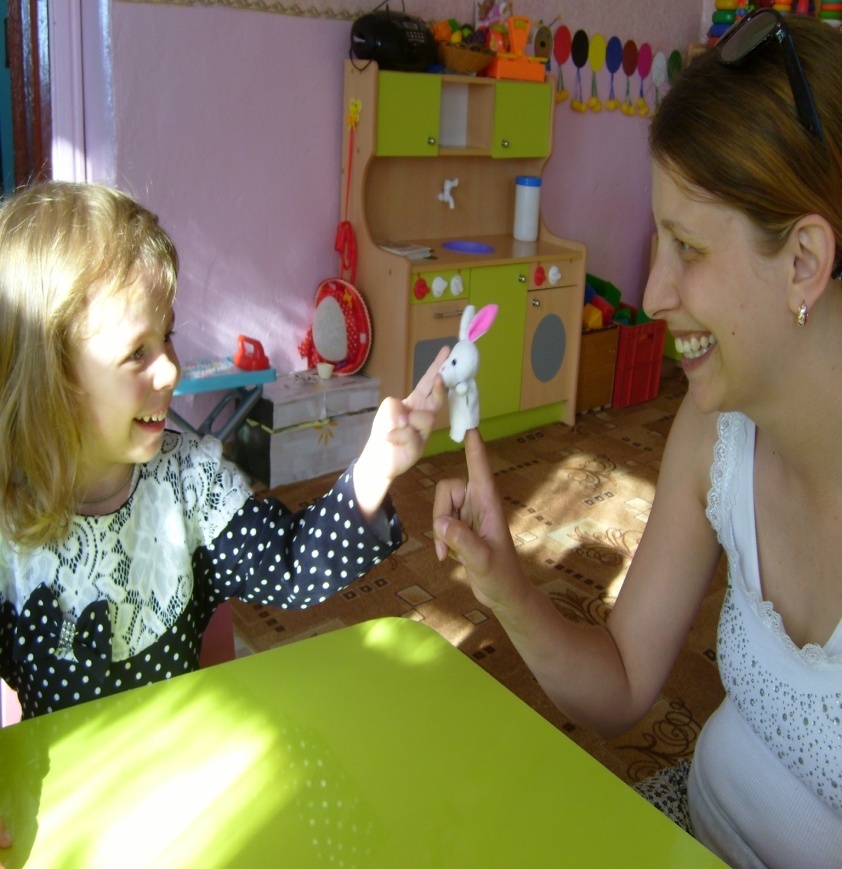 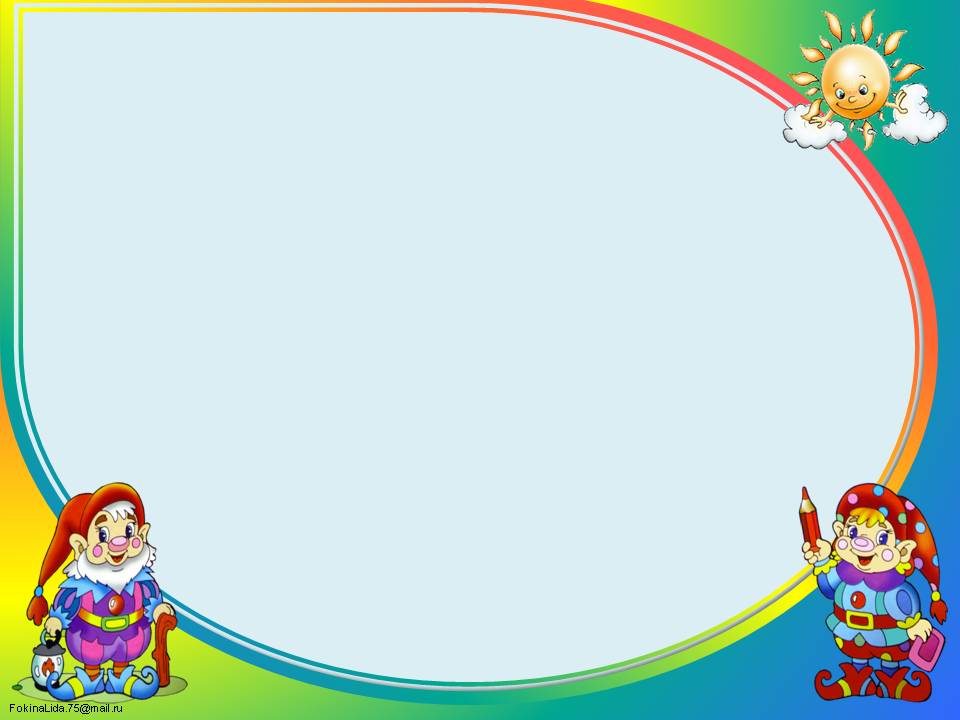 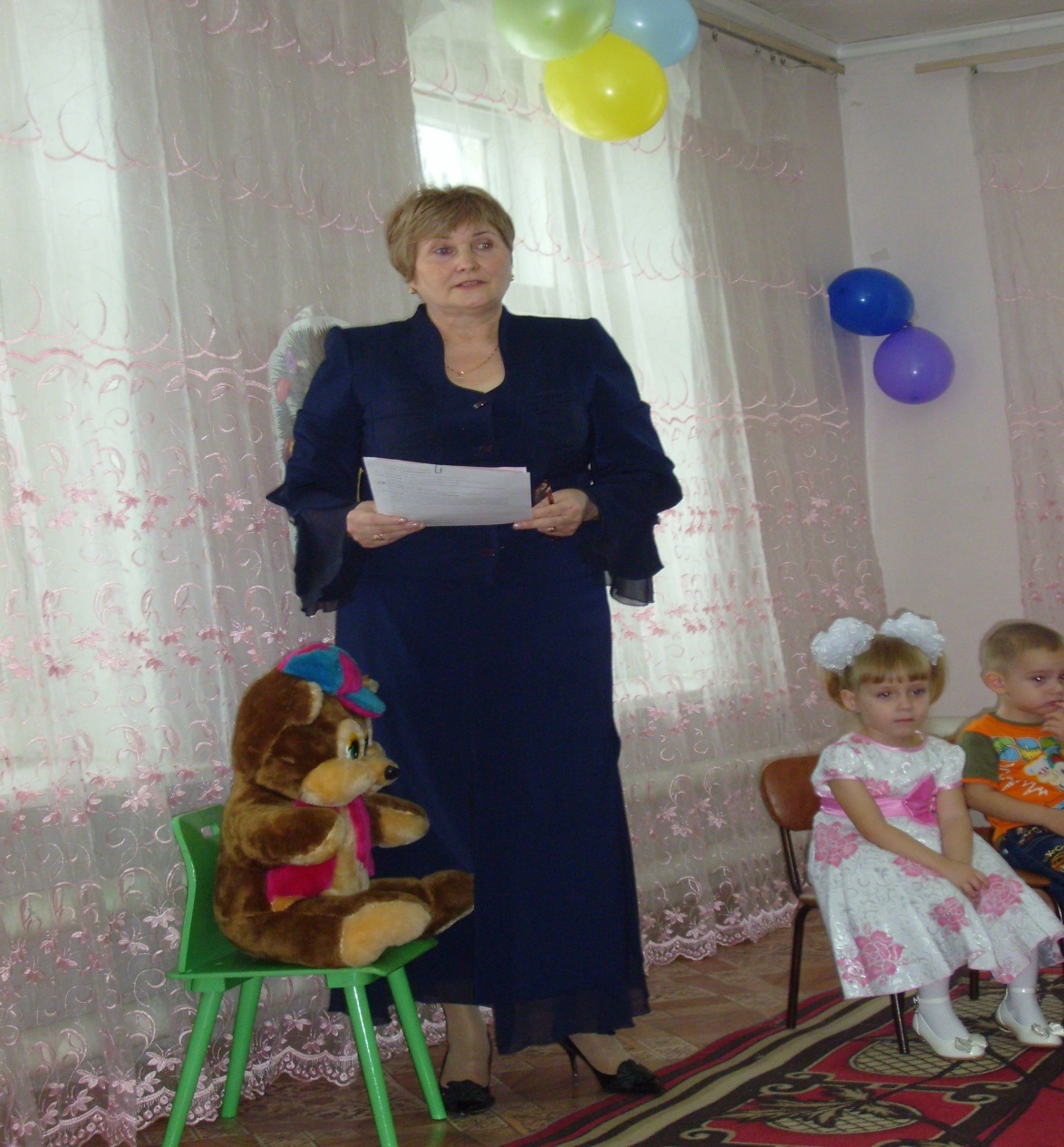 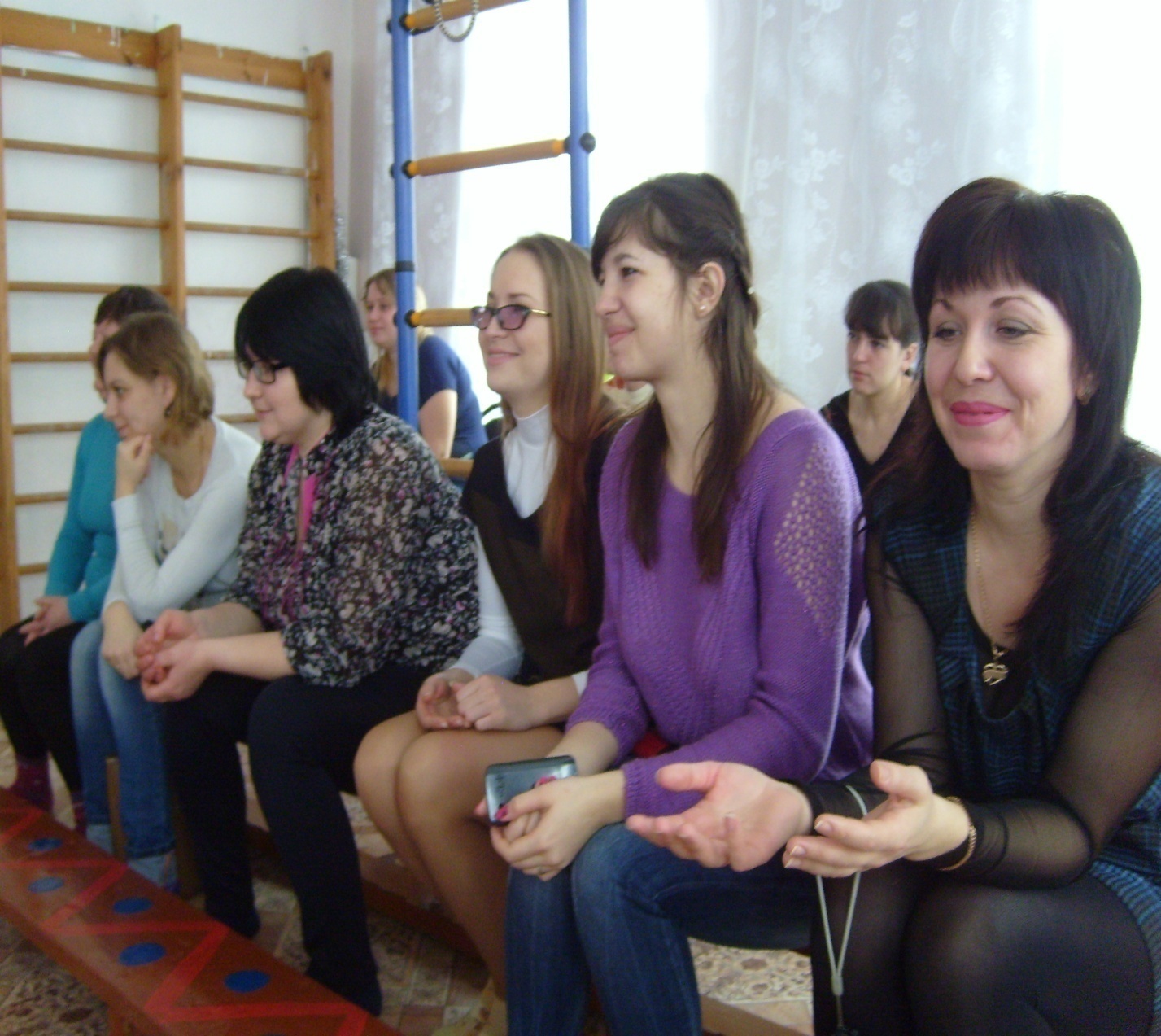 Родительское собрание «Время подводить итоги»
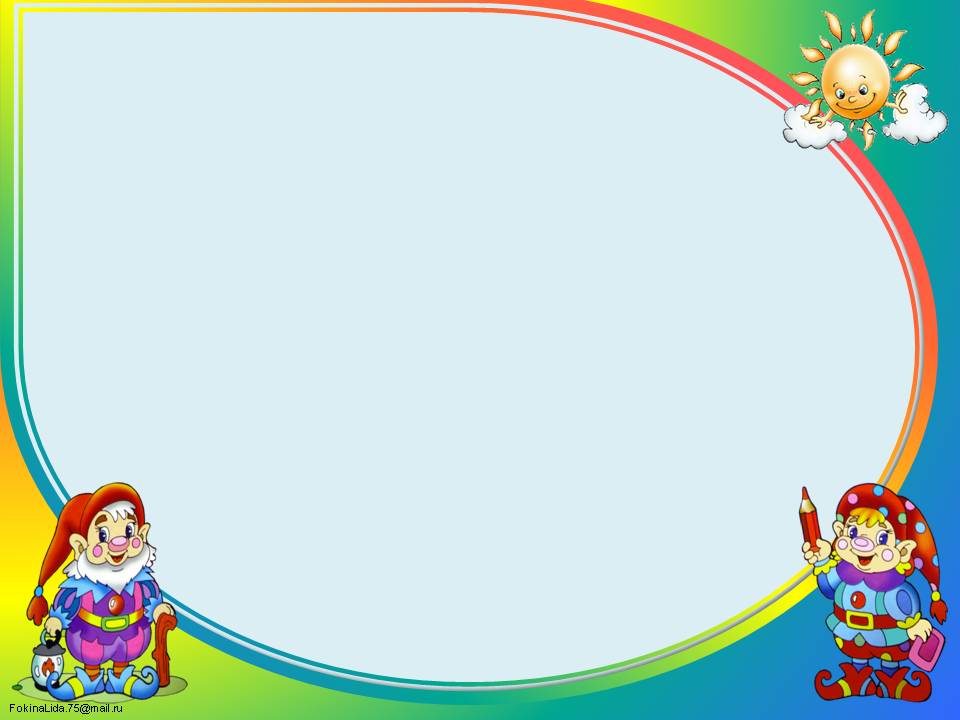 Атрибуты по развитию мелкой моторики рук детей
Пальчиковые игрушки из бумаги «Сорока-белобока», «Моя семья».
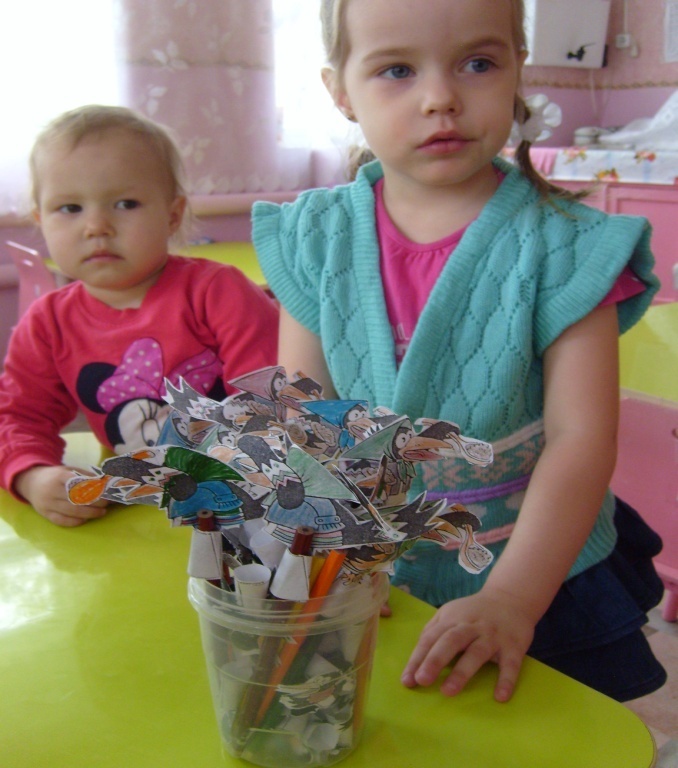 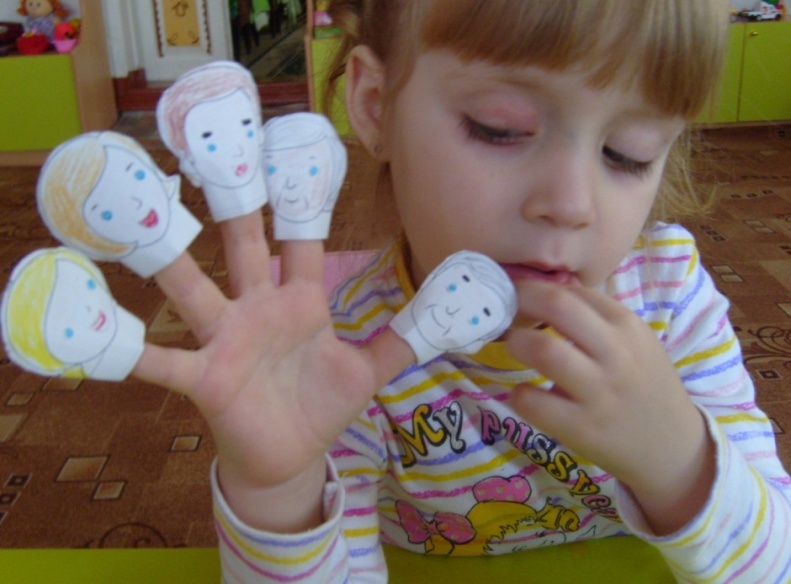 Напальчники для игр
«Иголки для ежат»
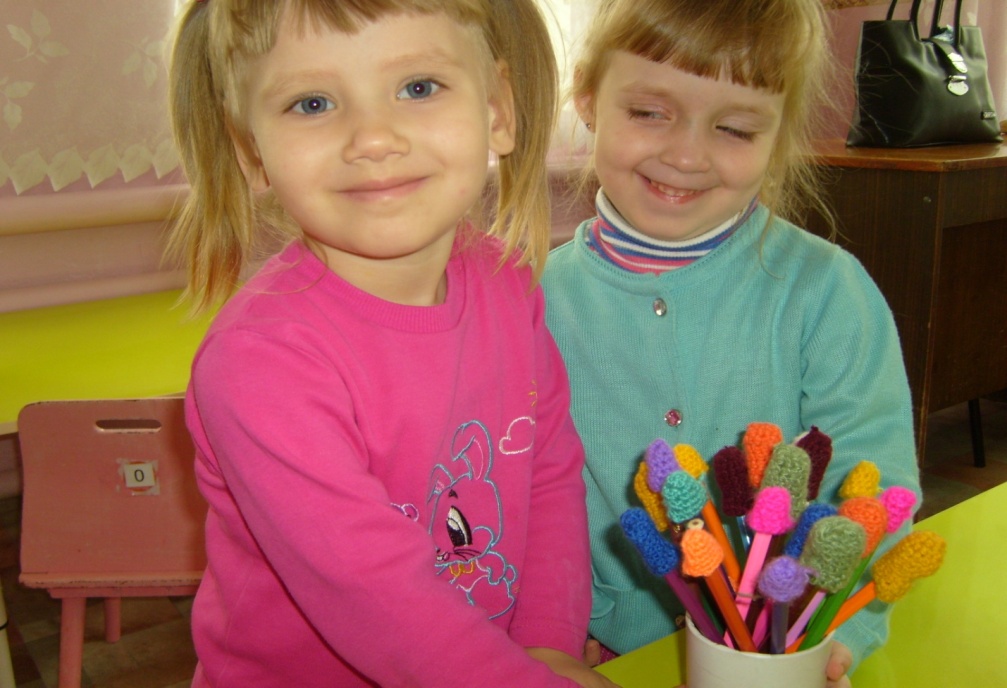 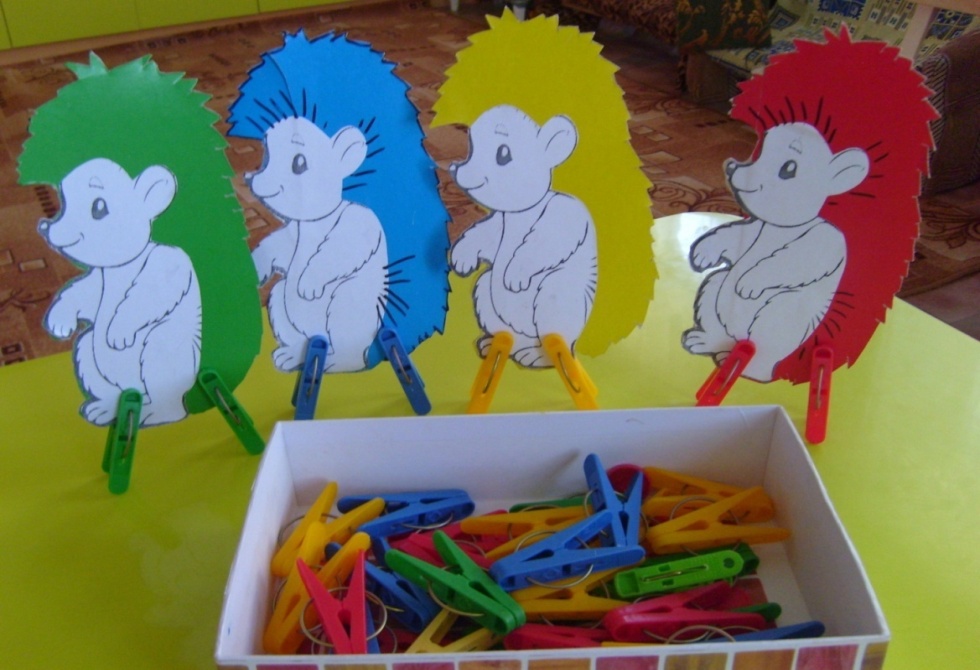 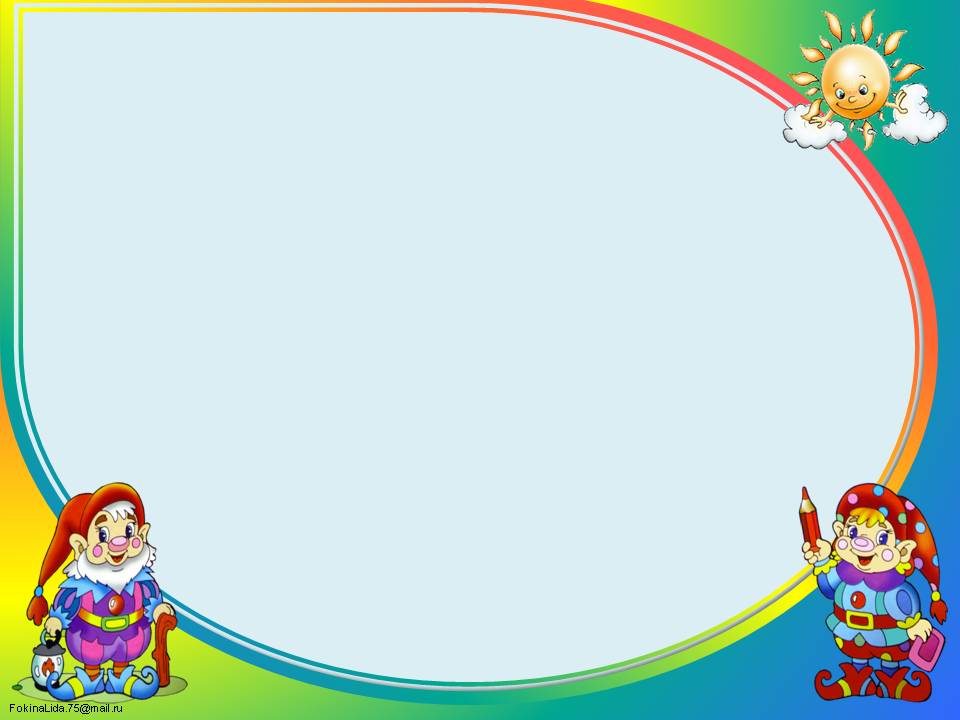 Заключительный (итоговый) этап:
Тема разработанного проекта выбрана с учетом возрастных особенностей детей младшего возраста, объема информации, которая может быть ими воспринята, что положительно повлияло на различные виды деятельности детей;
отмечалась положительная реакция и эмоциональный отклик детей на знакомство с новыми видами пальчиковой гимнастики, дети проявляли желание и интерес играть в данные игры, с интересом и желанием выполняли упражнения на развитие мелкой моторики рук;
возросла речевая активность детей, внимание стало более сосредоточенным, улучшилась память.
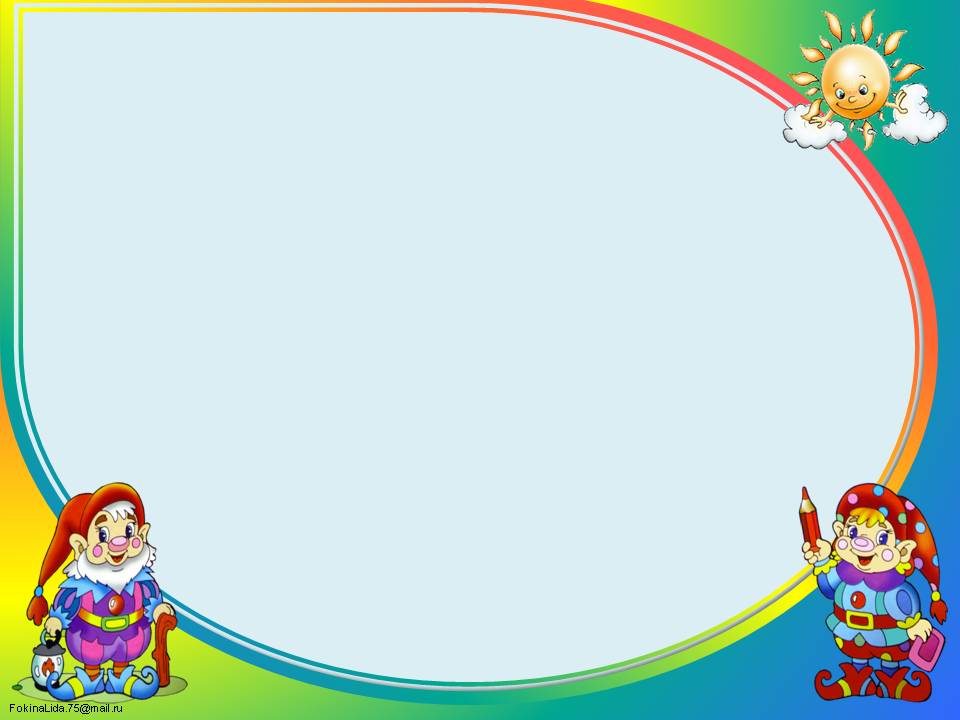 Результативность проекта:
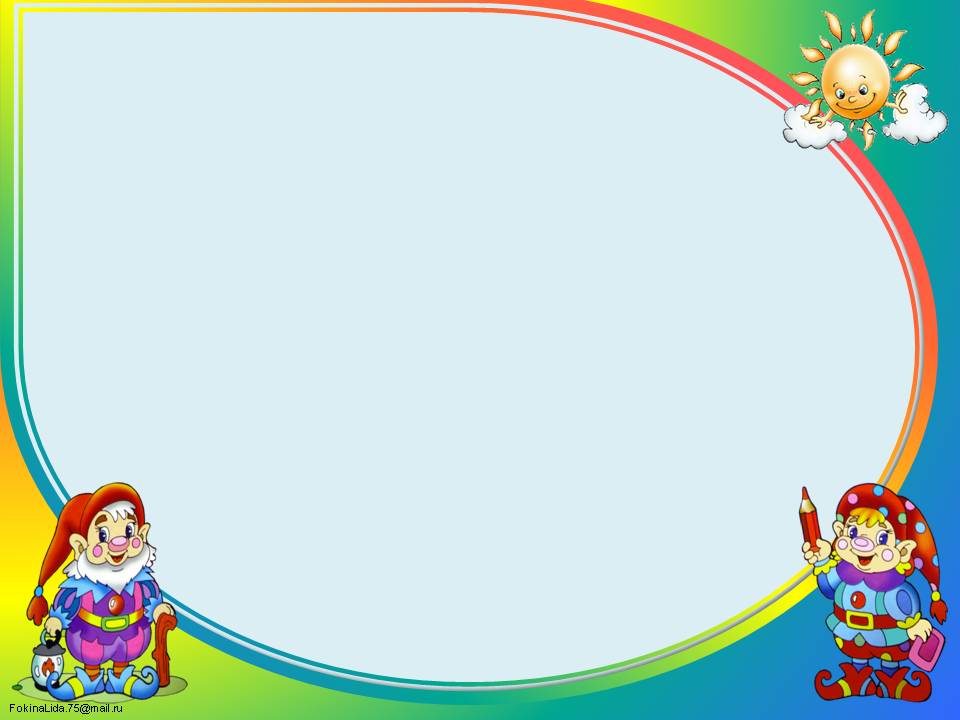 Перспектива: 

продолжать искать новые методические приемы, которые будут способствовать развитию мелкой моторики рук, общей  моторики, самостоятельности, которые будут формировать интерес к различным видам деятельности.
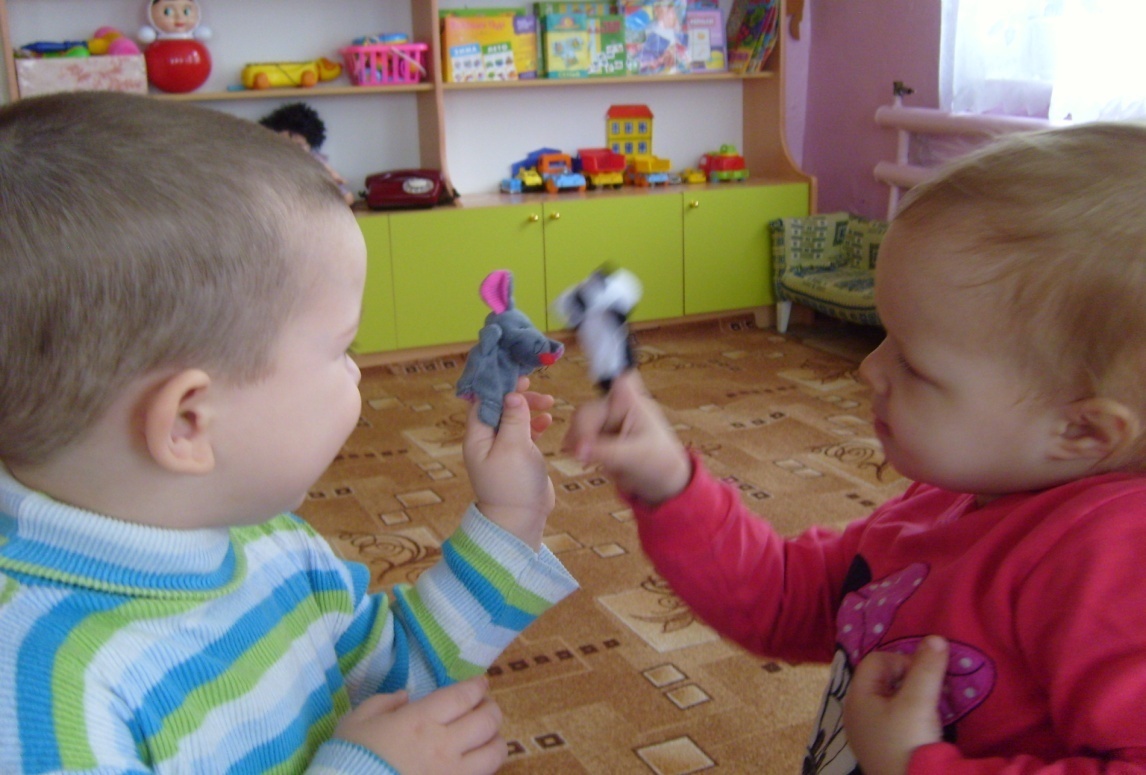 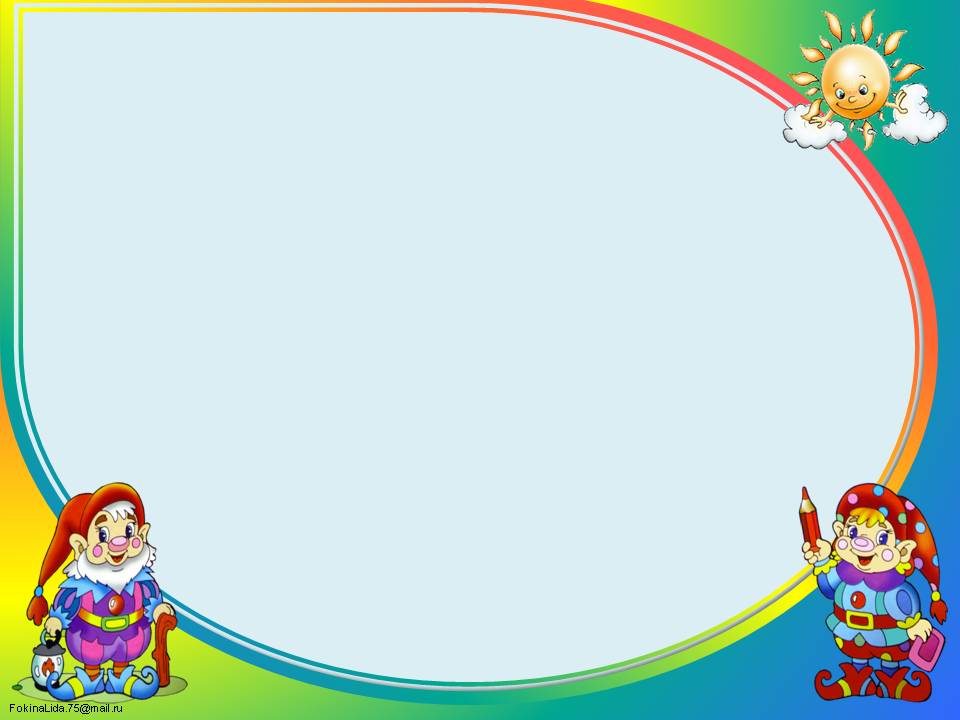 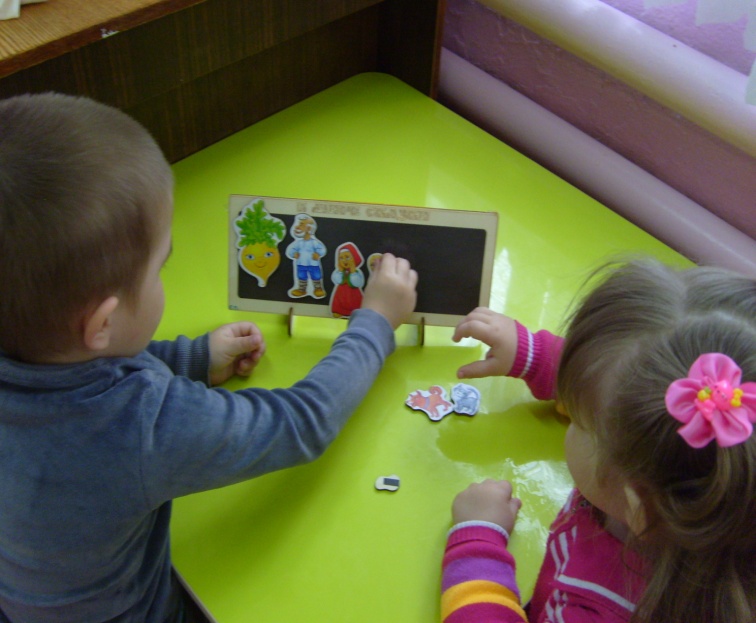 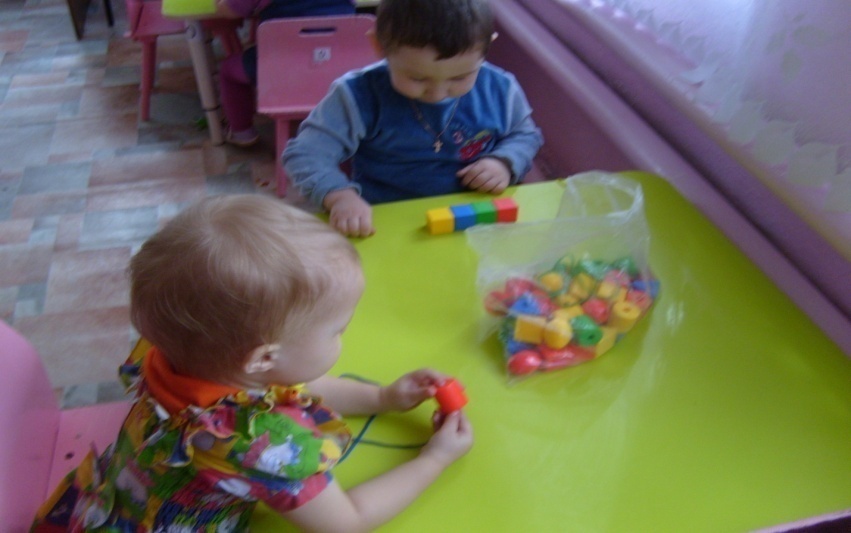 Спасибо за внимание!
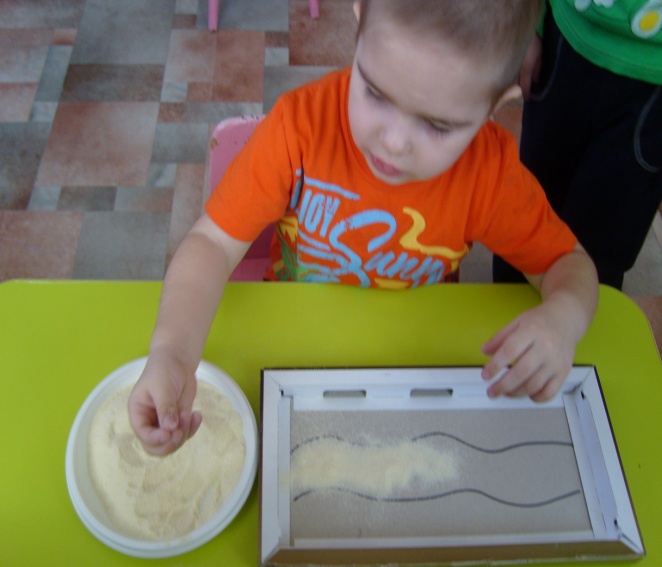 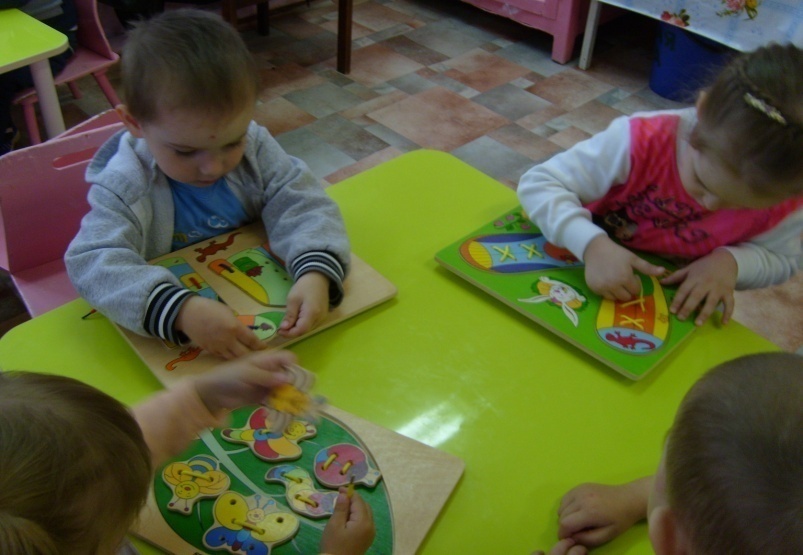